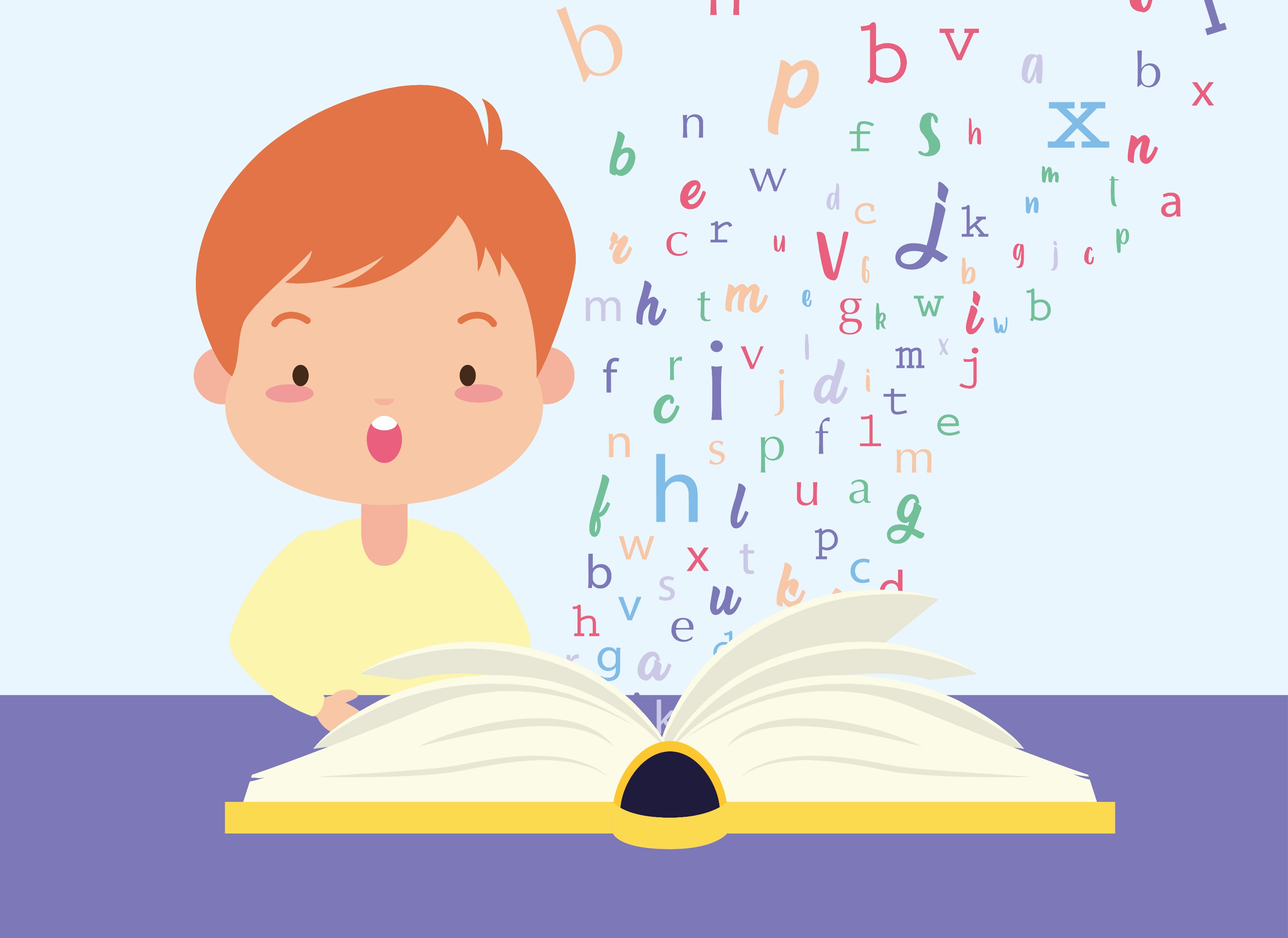 Programa de Integración Escolar 2020 – Fonoaudióloga Paula Correa F..
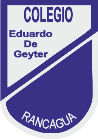 Vocal e
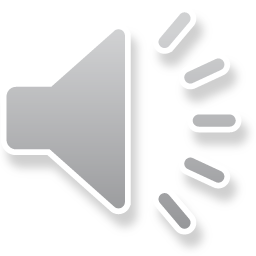 Articulación
Conciencia Fonológica

Objetivo a trabajar
Articular fonema correctamente fonema /e/
Identificar y expresar sonido inicial y final vocálico

Objetivos complementarios
Potenciar atención y concentración
Comprender y seguir instrucciones
Incrementar vocabulario
Articular correctamente fonema /e/ en forma aislada
Articular correctamente fonema /e/ en sílabas
Articular correctamente fonema /e/ en palabras
Potenciar proceso de lectoescritura
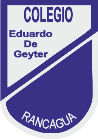 Programa de Integración Escolar 2020 – Fonoaudióloga Paula Correa F..
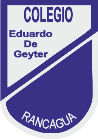 Sigue los siguientes pasos:
Mantén los labios y dientes ligeramente separados como si fueses a sonreír.
Finalmente, inspira y bota todo el aire produciendo una /e/.

Presiona al niño y escucha como grita
/eeeeeeeee/
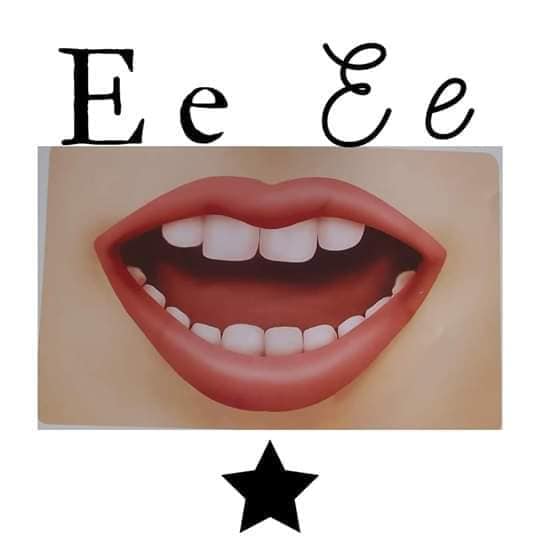 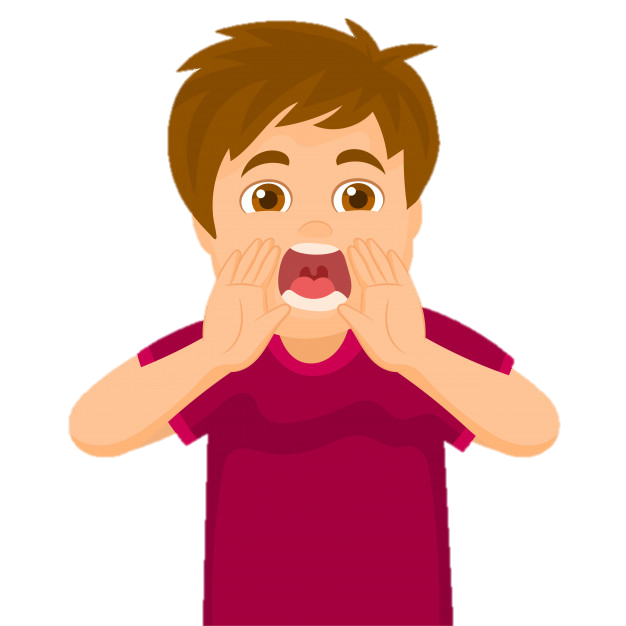 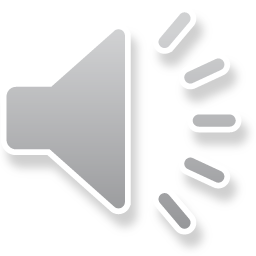 Presiona una sílaba y repite lo que dice
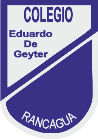 Se
Le
Be
Ne
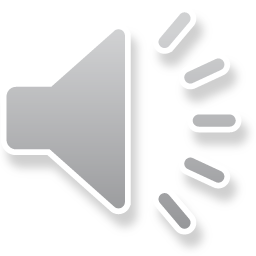 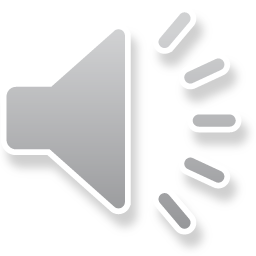 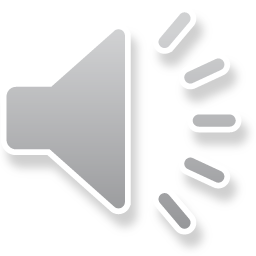 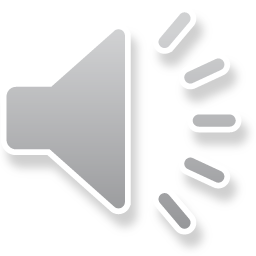 Pe
Fe
De
Me
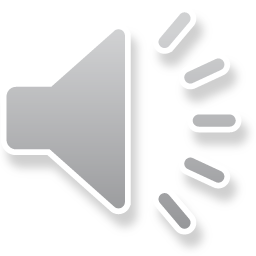 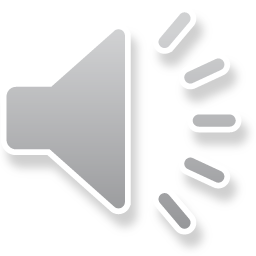 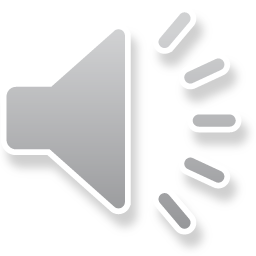 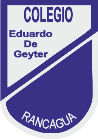 Palabras que 
INICIAN 
con la vocal e
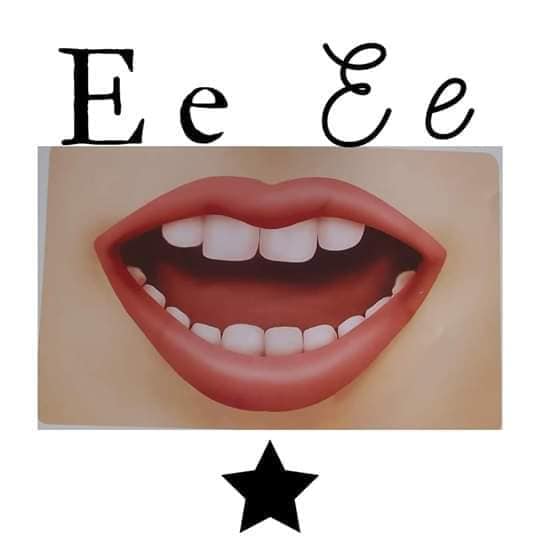 Repite el nombre de la imagen prolongando la vocal e que aparece al inicio de la palabra
Elefante
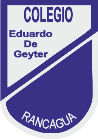 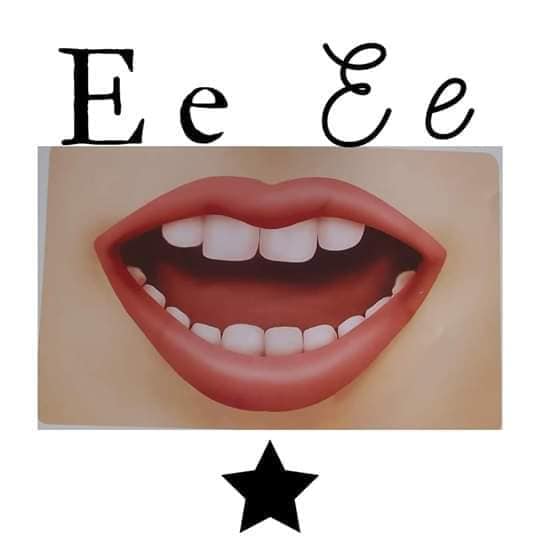 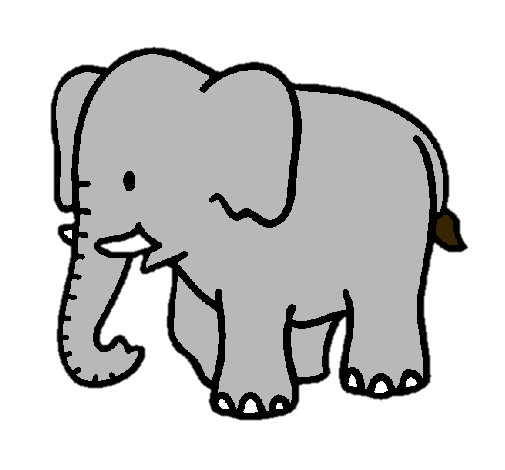 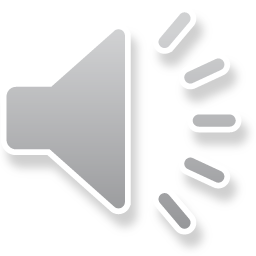 elefante
Repite el nombre de la imagen prolongando la vocal e que aparece al inicio de la palabra
Estuche
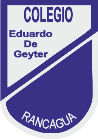 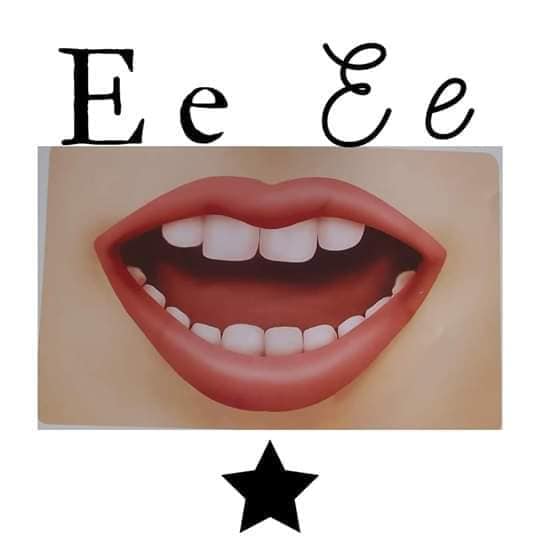 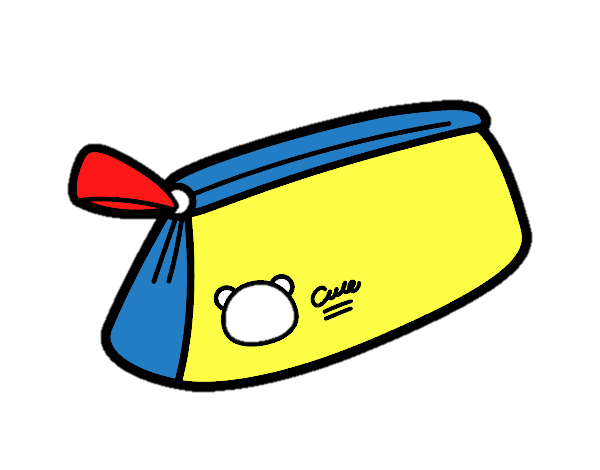 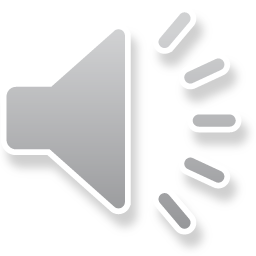 estuche
Repite el nombre de la imagen prolongando la vocal e que aparece al inicio de la palabra
Enano
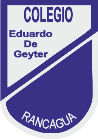 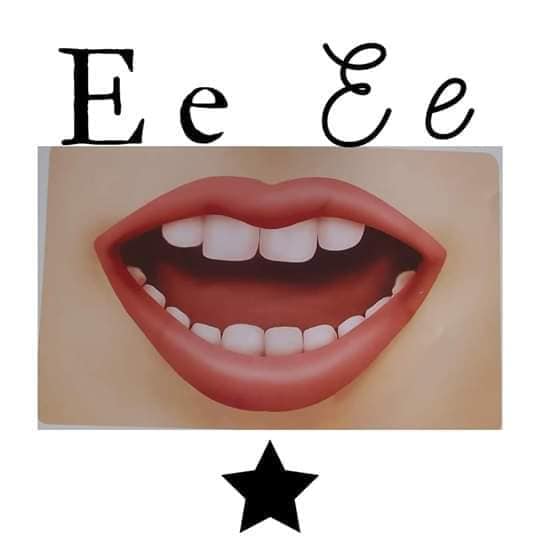 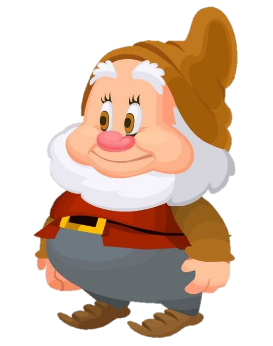 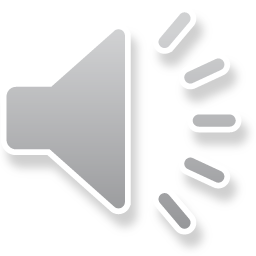 enano
Repite el nombre de la imagen prolongando la vocal e que aparece al inicio de la palabra
Estrella
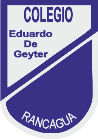 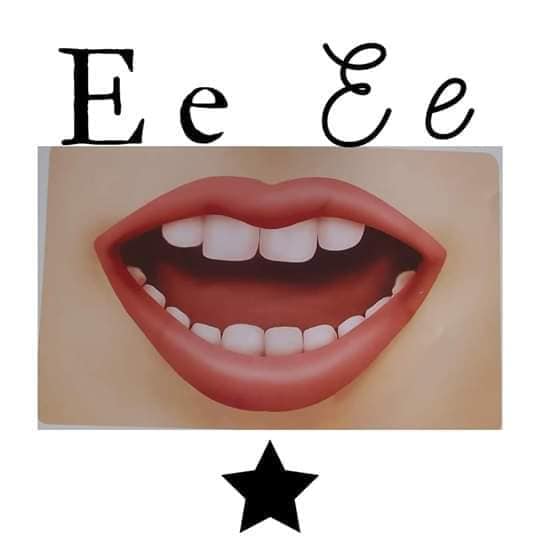 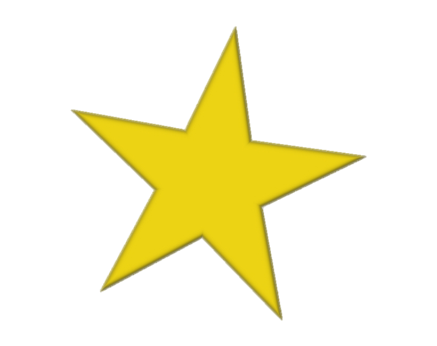 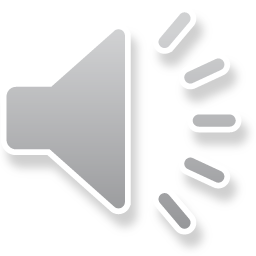 estrella
Repite el nombre de la imagen prolongando la vocal e que aparece al inicio de la palabra
Enchufe
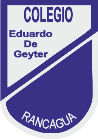 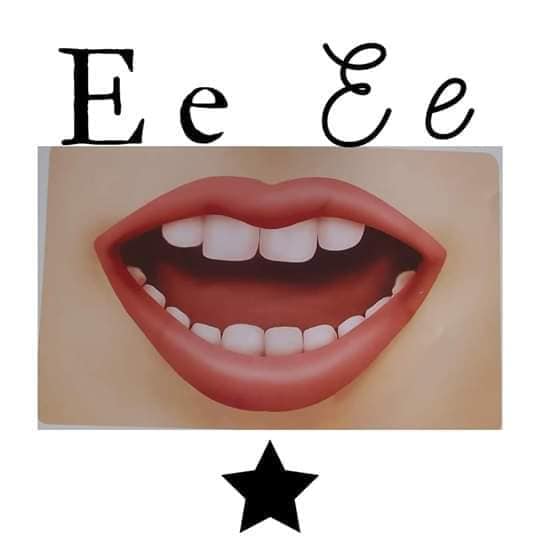 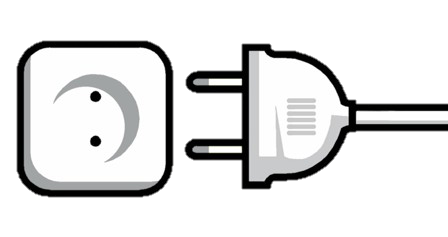 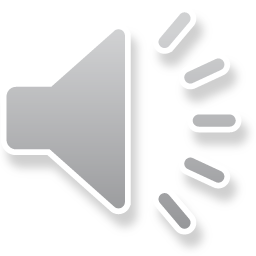 enchufe
Repite el nombre de la imagen prolongando la vocal e que aparece al inicio de la palabra
Enfermera
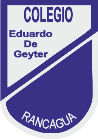 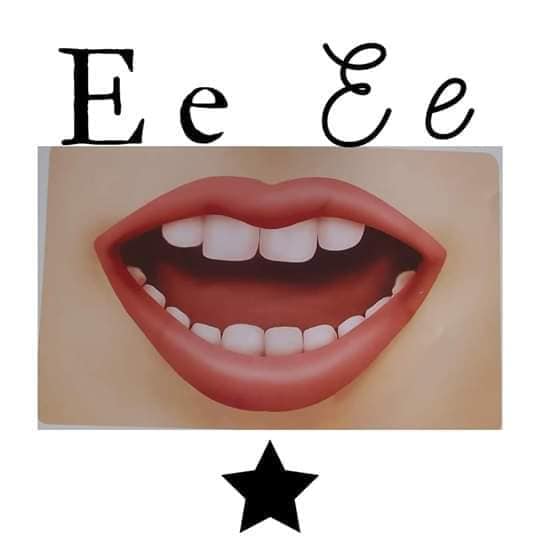 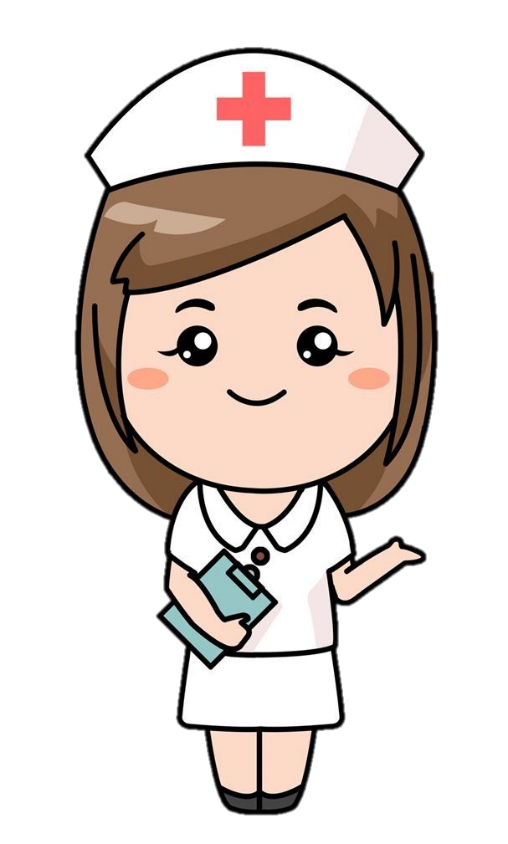 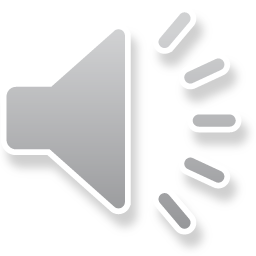 enfermera
Repite el nombre de la imagen prolongando la vocal e que aparece al inicio de la palabra
Escalera
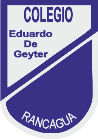 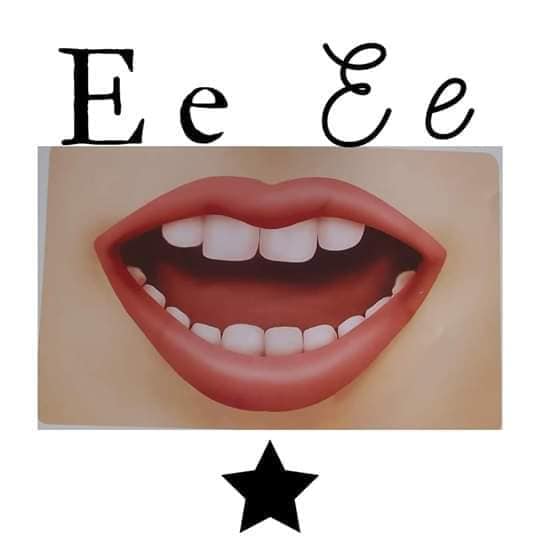 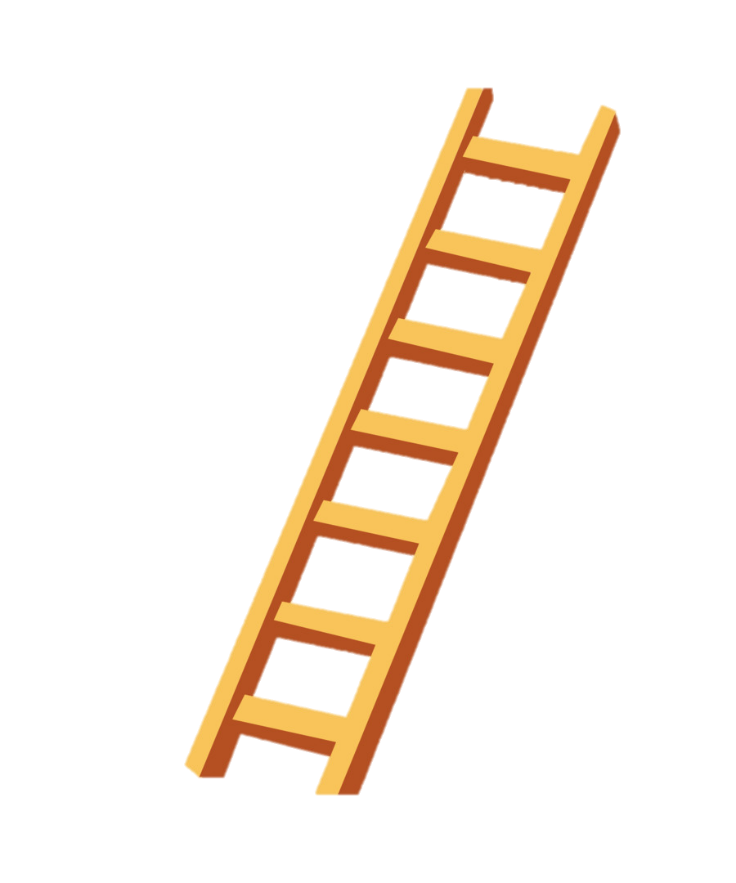 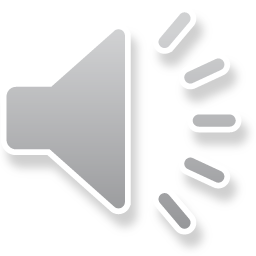 escalera
Repite el nombre de la imagen prolongando la vocal e que aparece al inicio de la palabra
Escoba
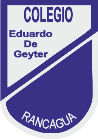 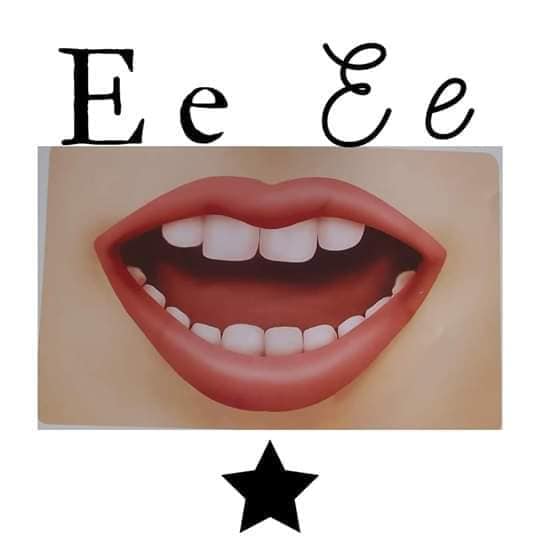 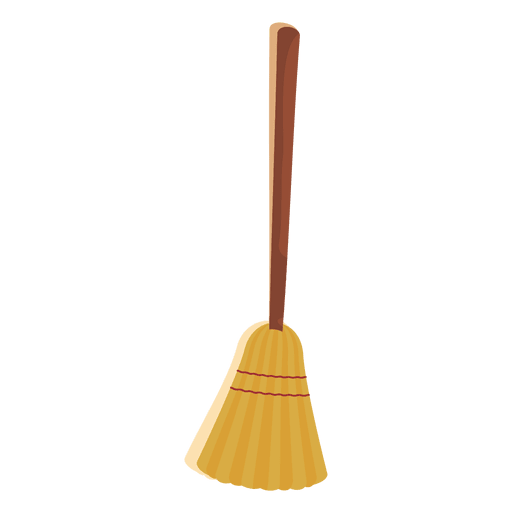 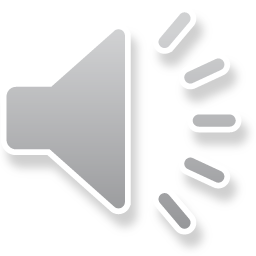 escoba
Repite el nombre de la imagen prolongando la vocal e que aparece al inicio de la palabra
Espejo
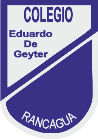 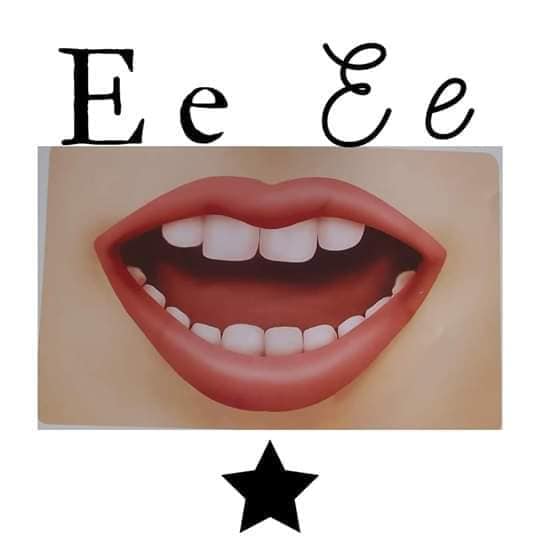 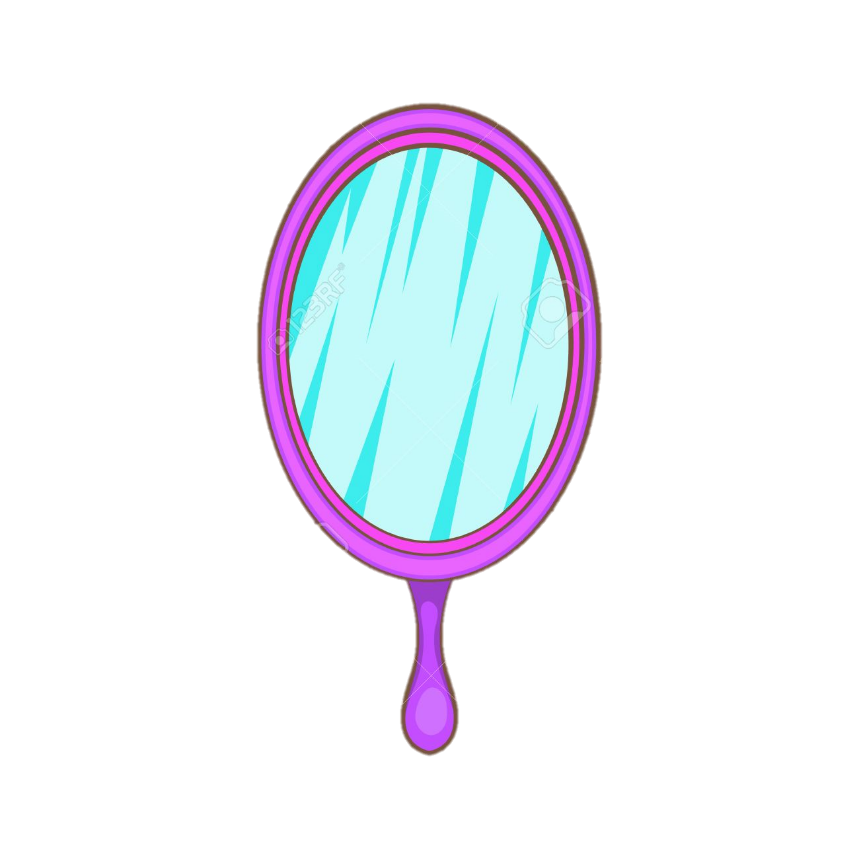 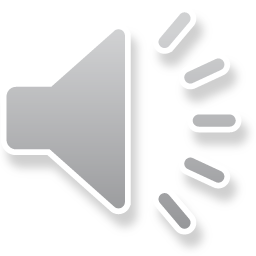 espejo
Repite el nombre de la imagen prolongando la vocal e que aparece al inicio de la palabra
Erizo
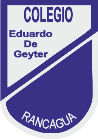 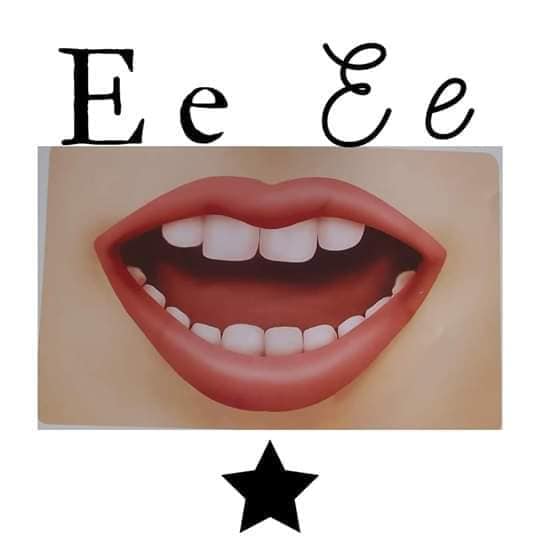 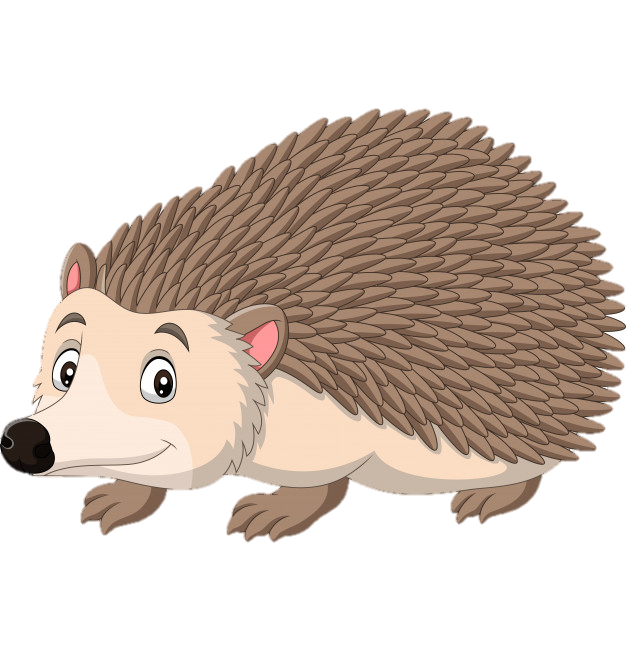 erizo
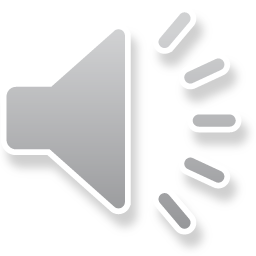 Repite el nombre de la imagen prolongando la vocal e que aparece al inicio de la palabra
Escuela
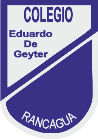 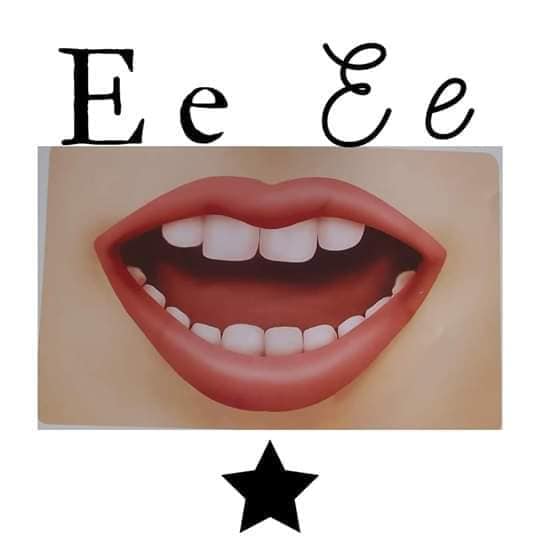 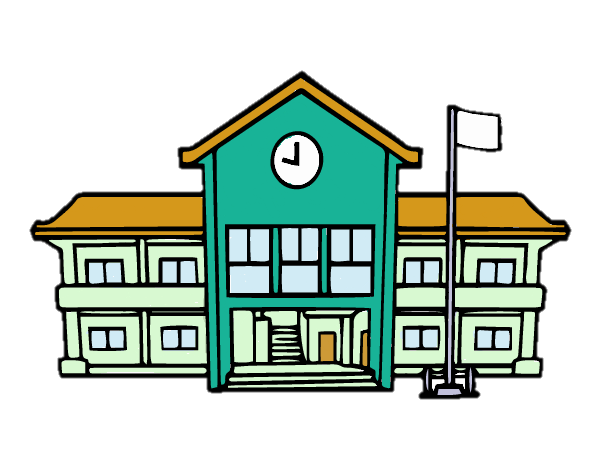 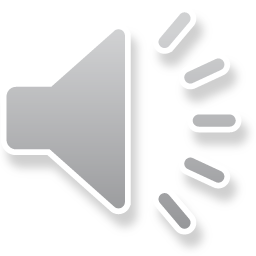 escuela
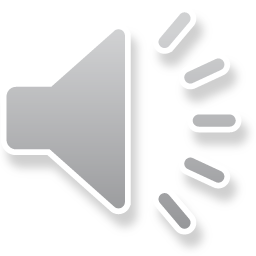 Selecciona las imágenes que inician con la vocal e
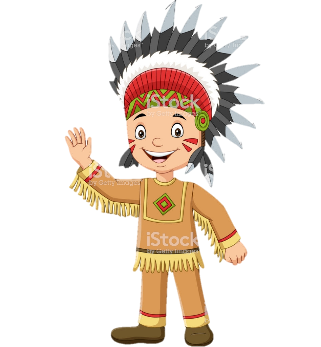 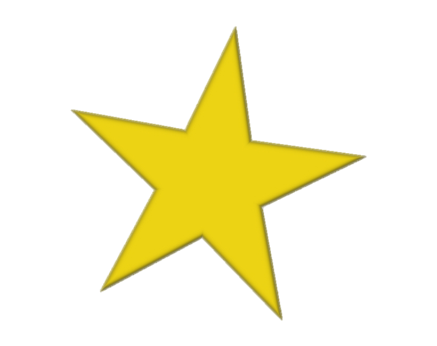 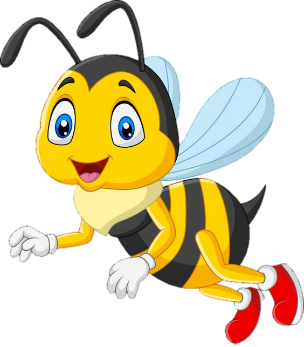 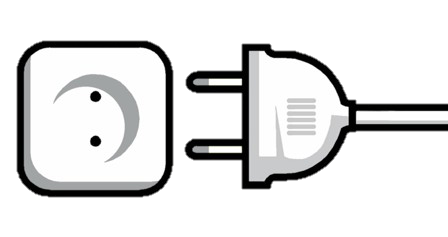 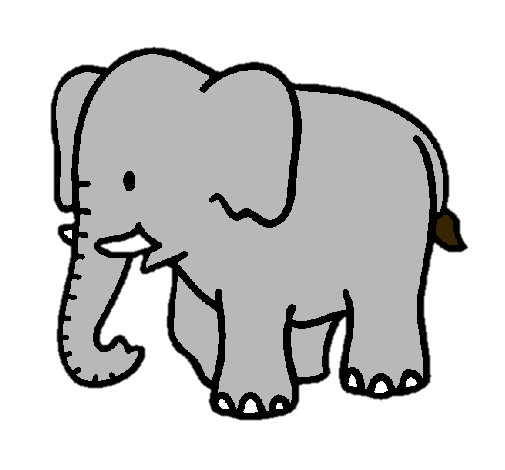 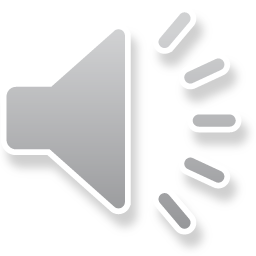 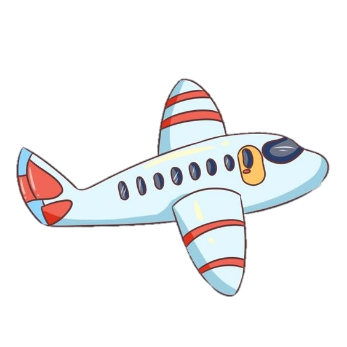 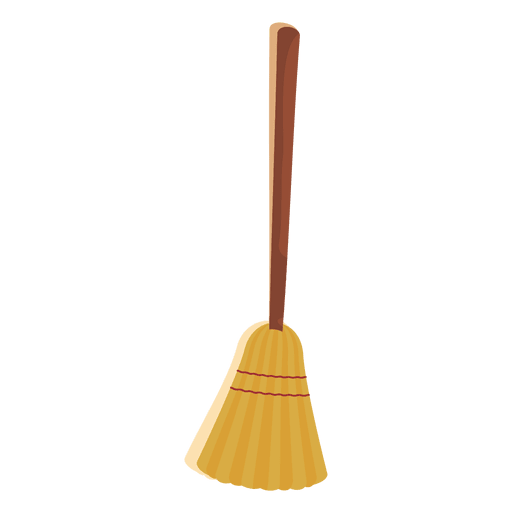 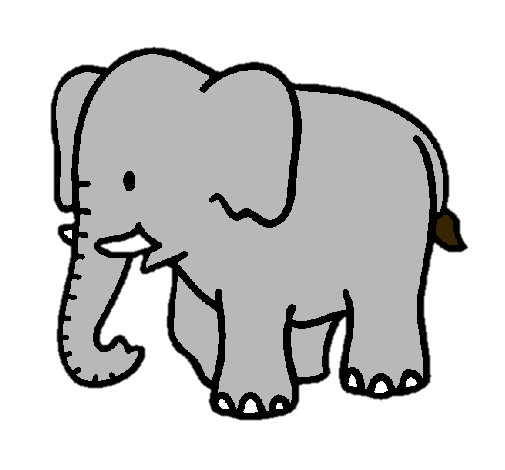 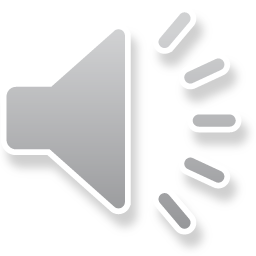 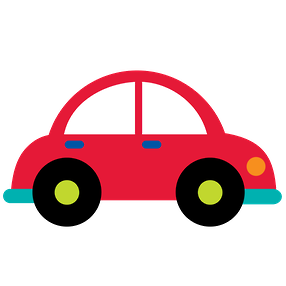 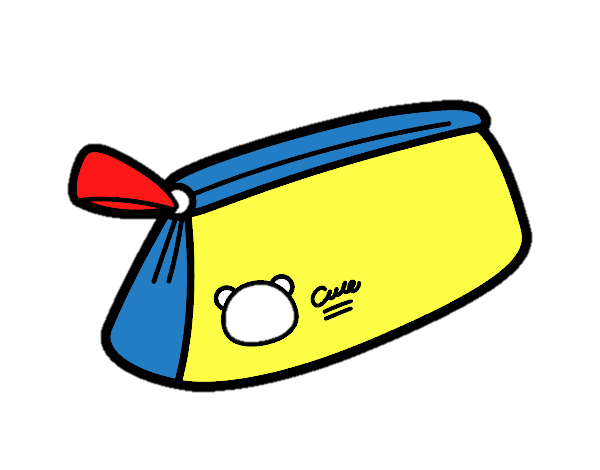 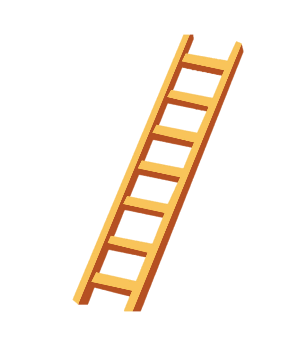 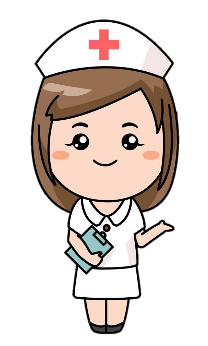 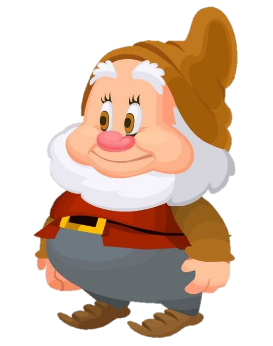 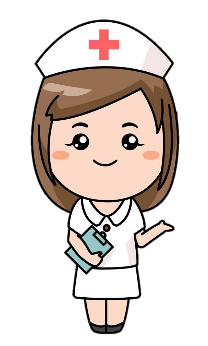 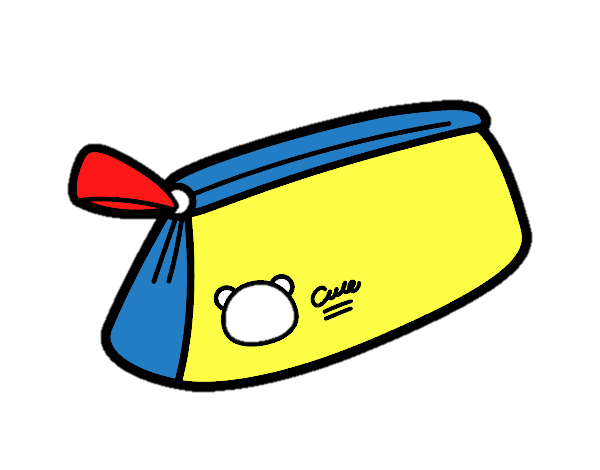 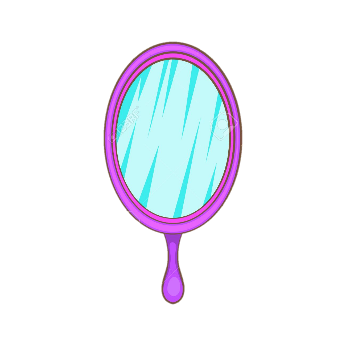 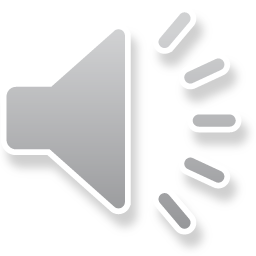 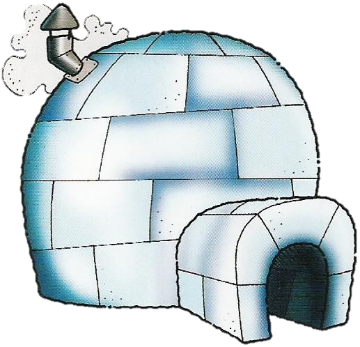 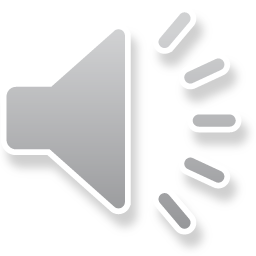 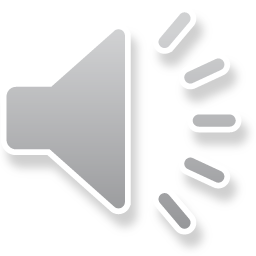 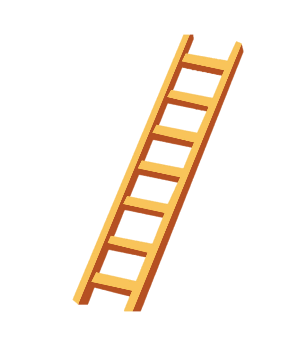 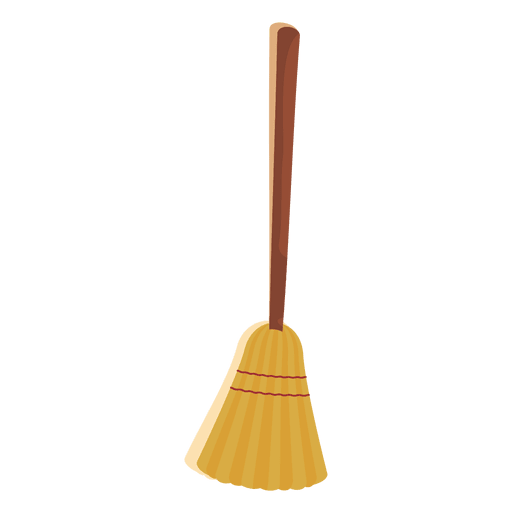 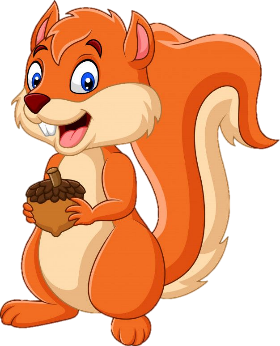 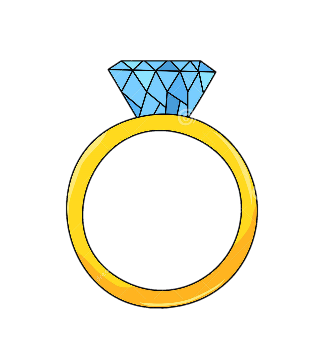 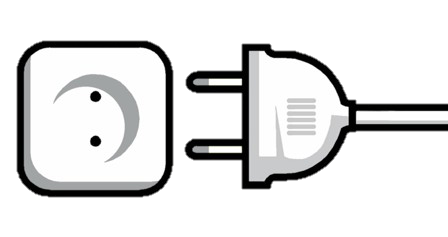 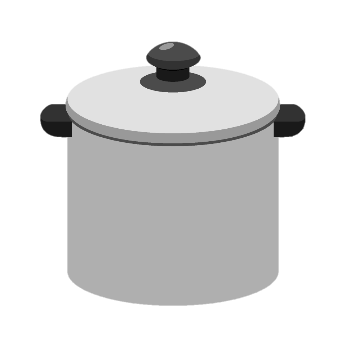 Presiona las imágenes que comienzan con la vocal “E” y completa la nube
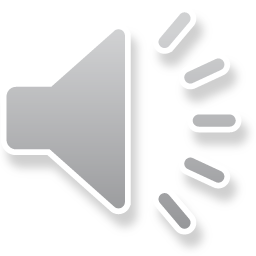 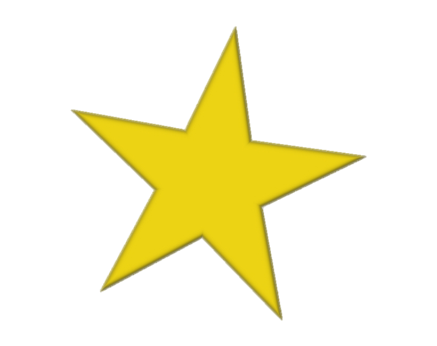 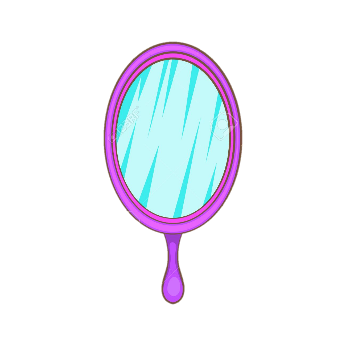 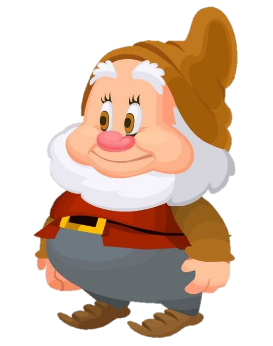 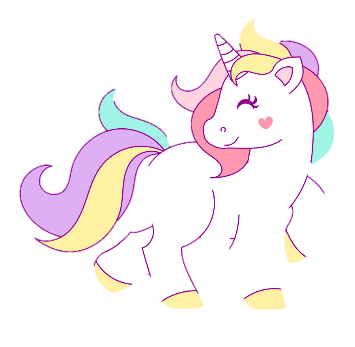 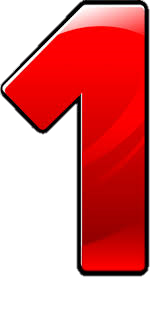 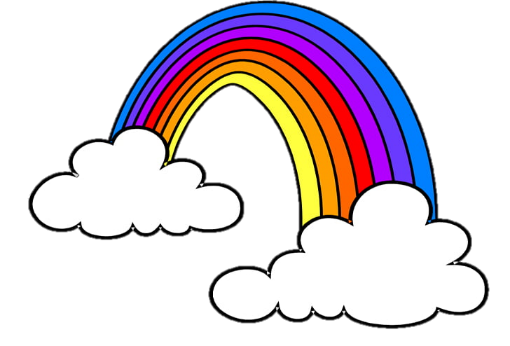 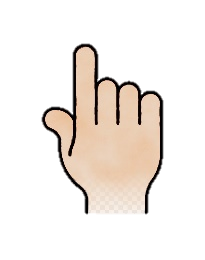 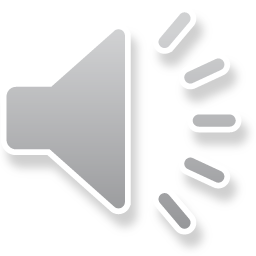 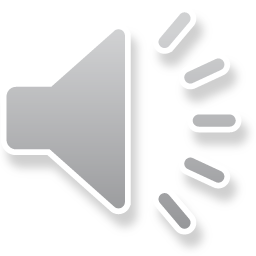 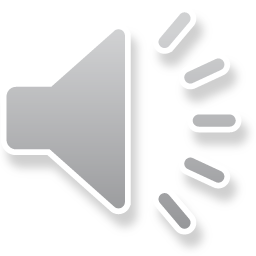 [Speaker Notes: Palabras: elefante, indio, avión, iglú, anillo, estuche, arcoíris, enano, uno, estrella, unicornio, espejo, ardilla, escalera, olla, escoba, enfermera, auto, enchufe, abeja.]
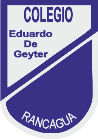 Palabras que 
FINALIZAN 
con la vocal e
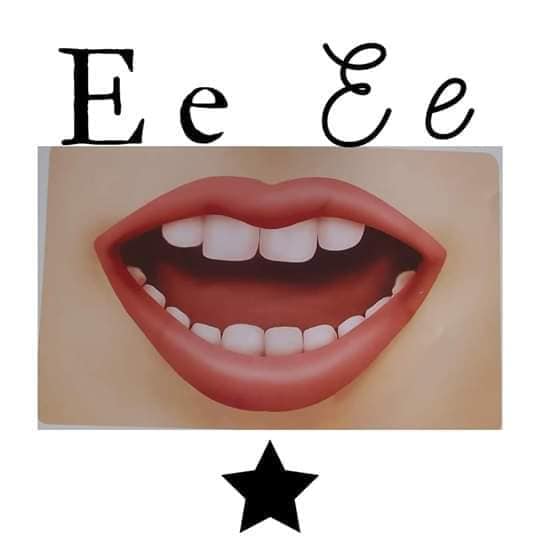 Repite el nombre de la imagen prolongando la vocal e que aparece al final de la palabra
Tomate
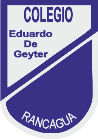 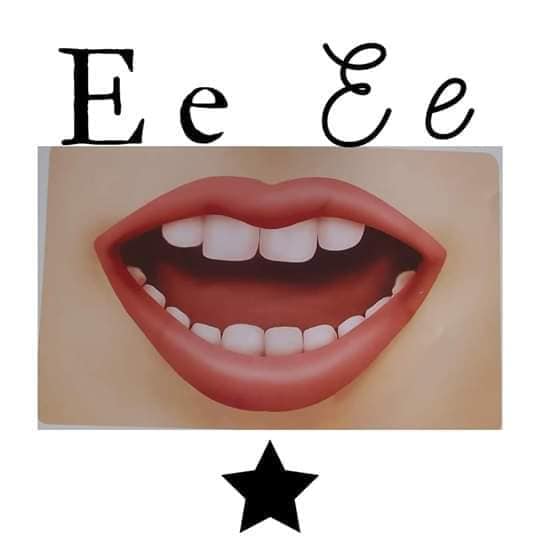 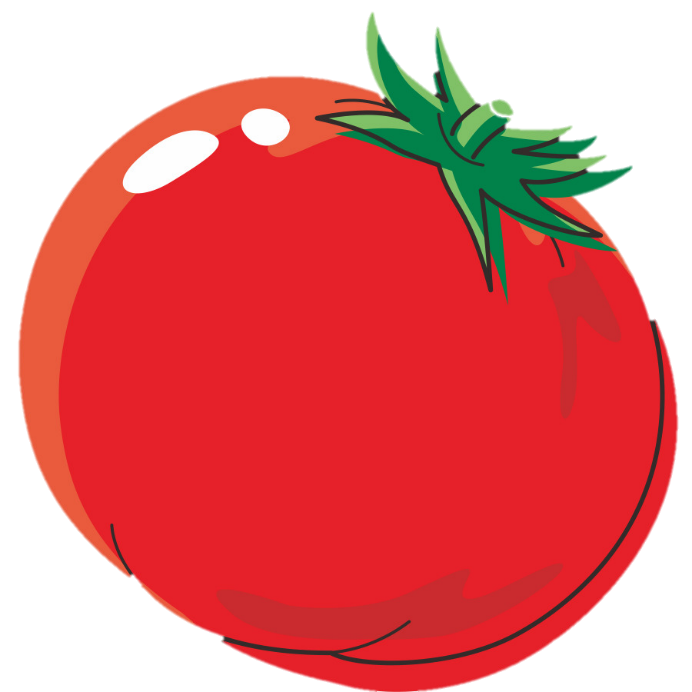 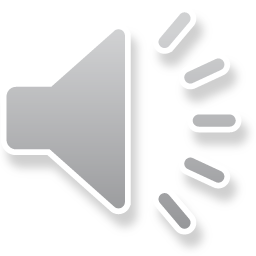 tomate
Repite el nombre de la imagen prolongando la vocal e que aparece al final de la palabra
Diamante
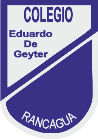 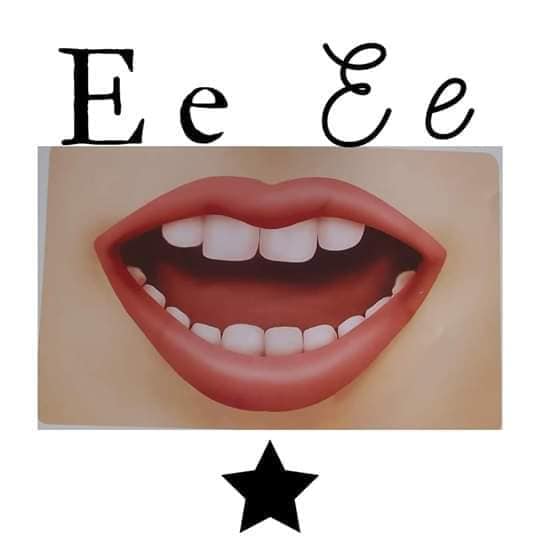 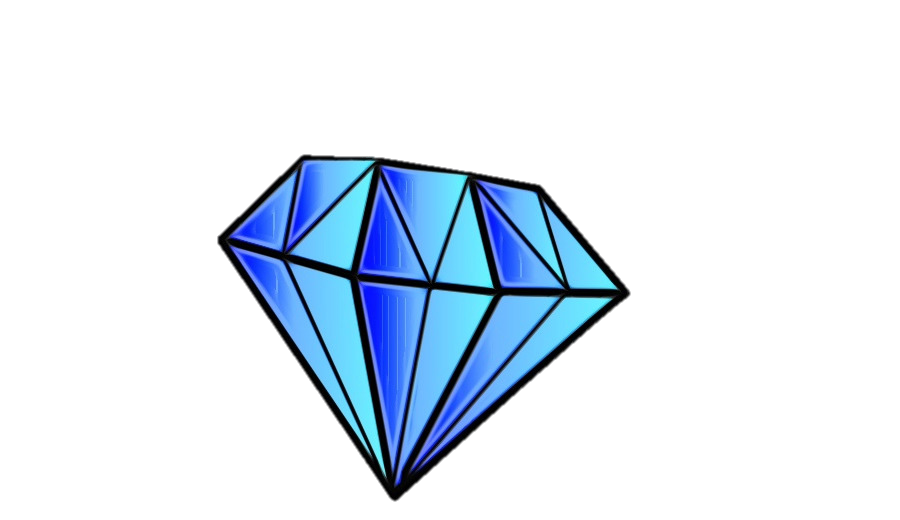 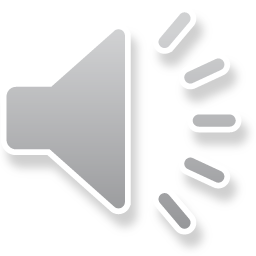 diamante
Repite el nombre de la imagen prolongando la vocal e que aparece al final de la palabra
Aceite
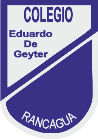 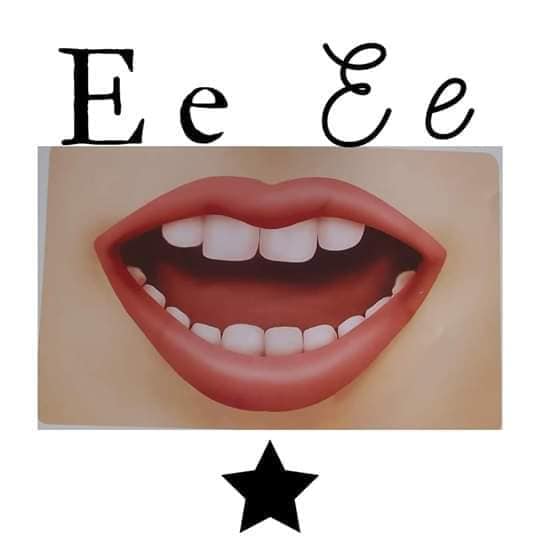 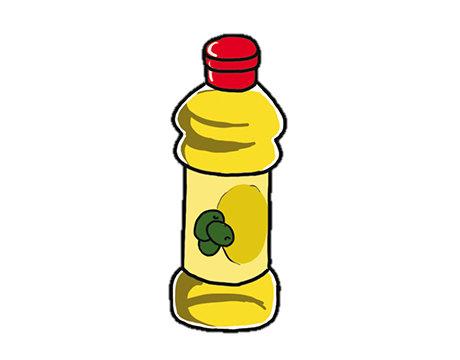 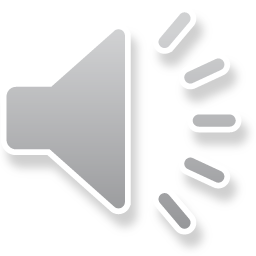 aceite
Repite el nombre de la imagen prolongando la vocal e que aparece al final de la palabra
Alicate
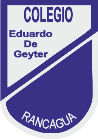 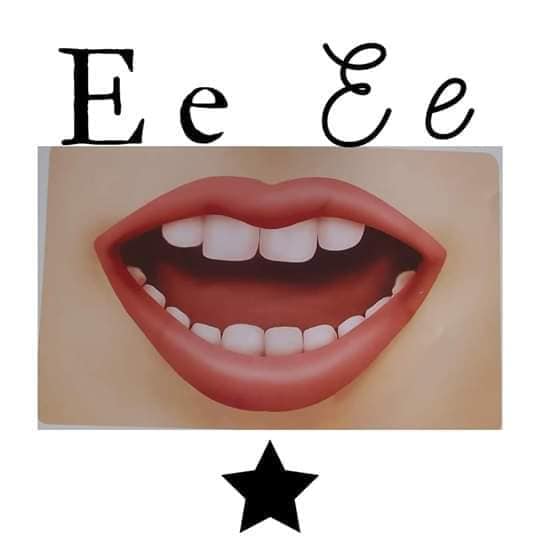 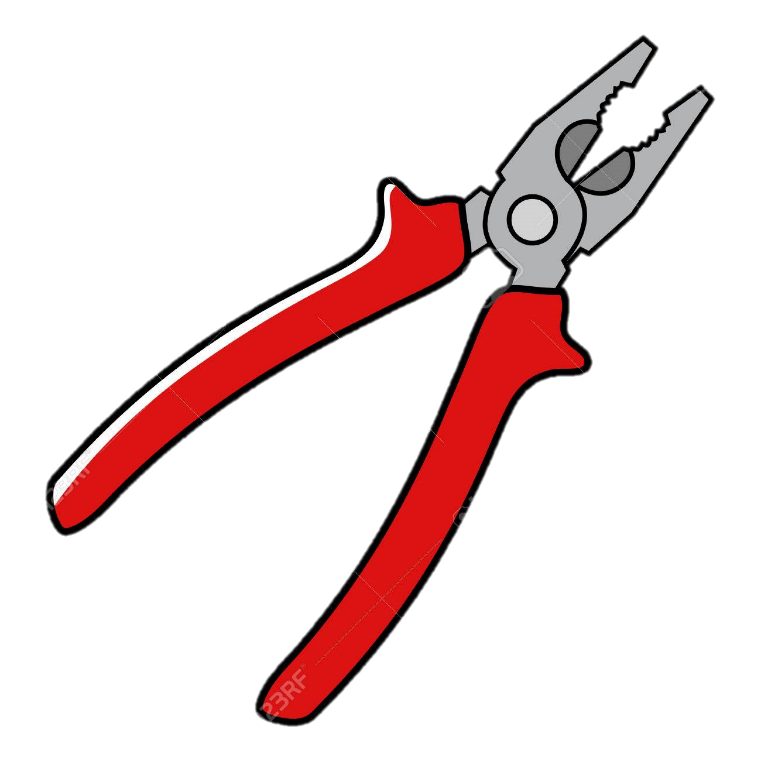 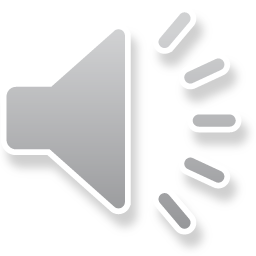 alicate
Repite el nombre de la imagen prolongando la vocal e que aparece al final de la palabra
Guante
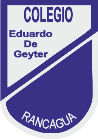 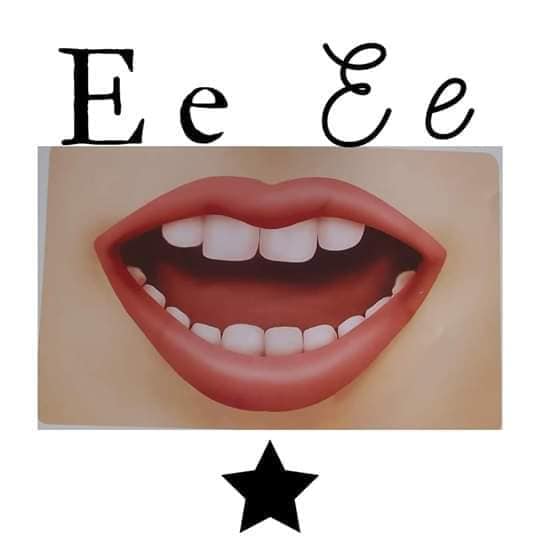 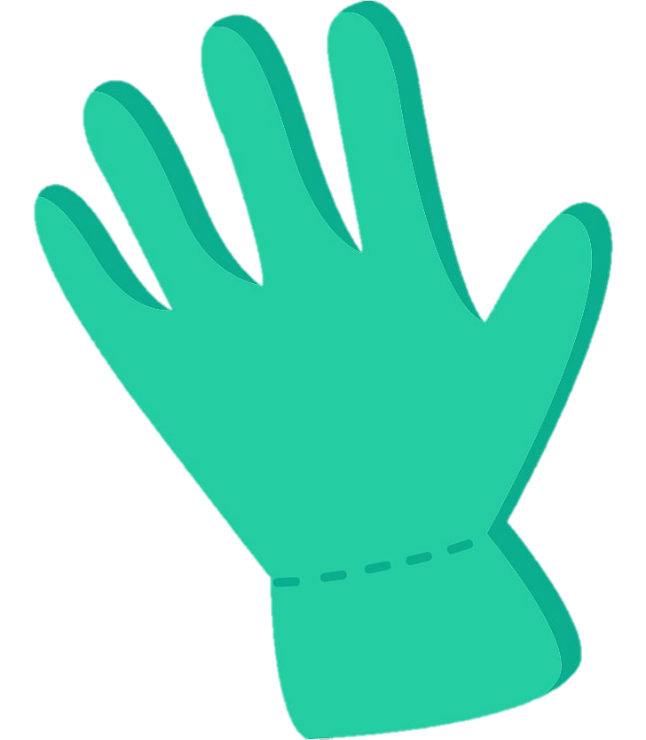 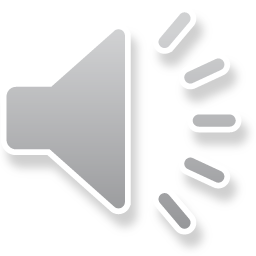 guante
Repite el nombre de la imagen prolongando la vocal e que aparece al final de la palabra
Leche
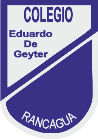 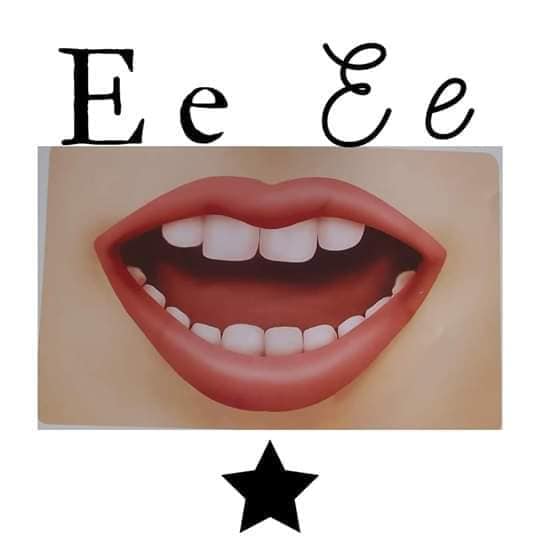 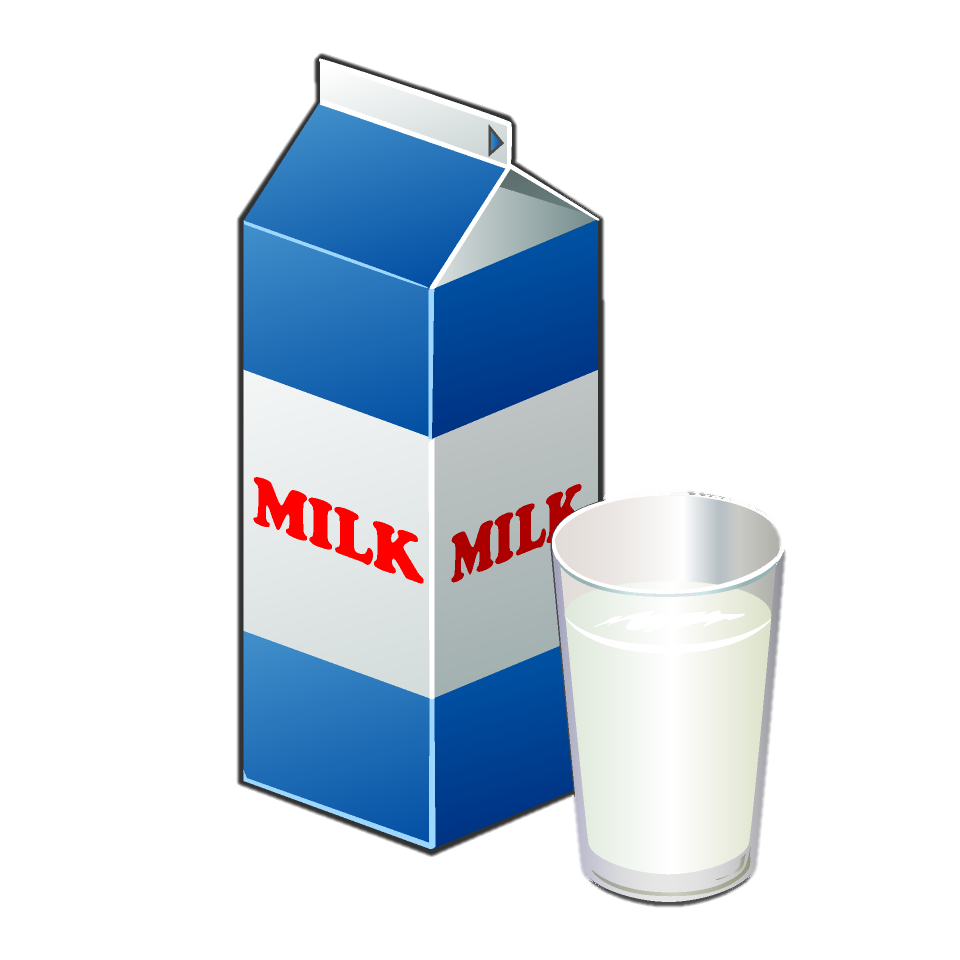 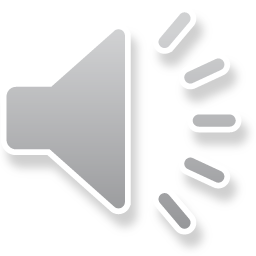 leche
Repite el nombre de la imagen prolongando la vocal e que aparece al final de la palabra
Bote
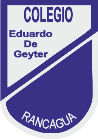 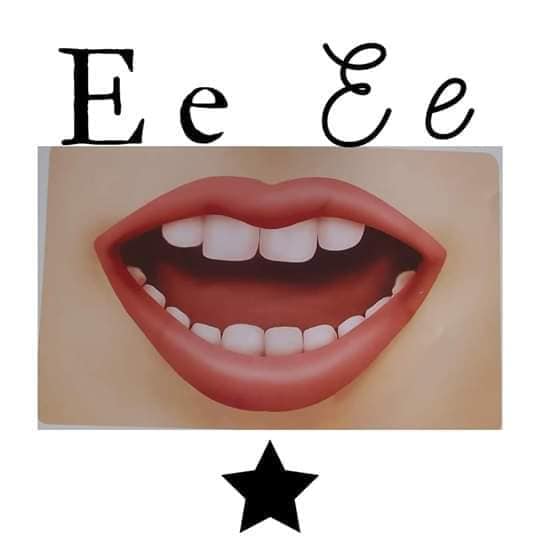 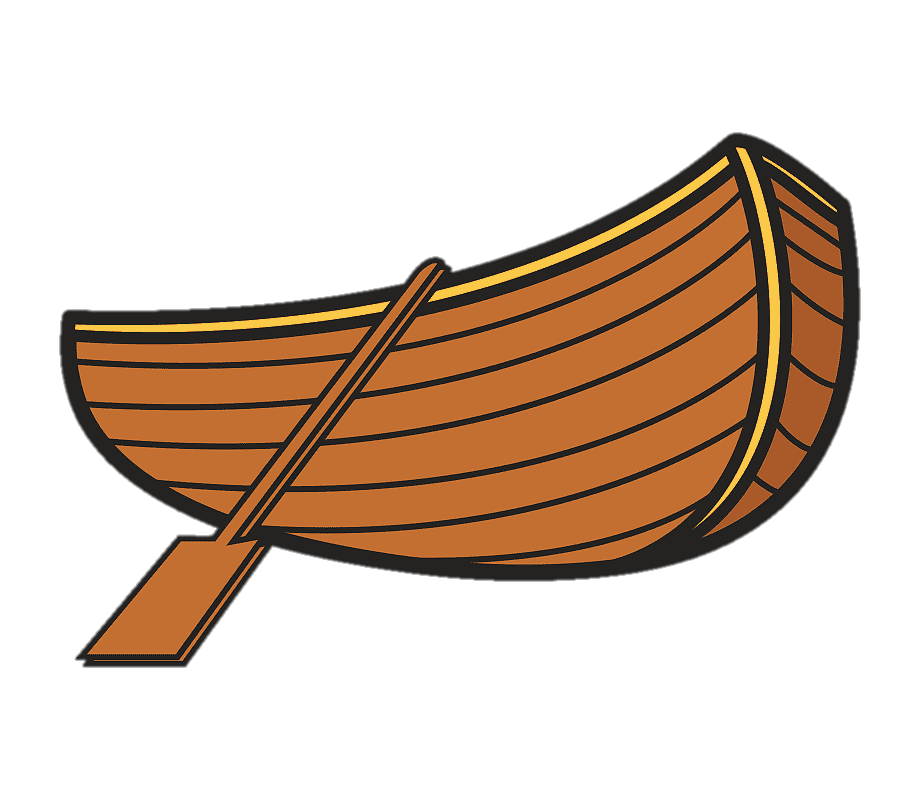 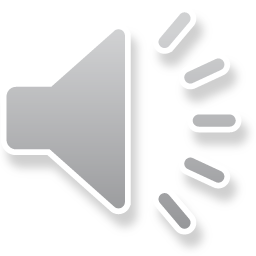 bote
Repite el nombre de la imagen prolongando la vocal e que aparece al final de la palabra
Alce
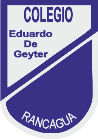 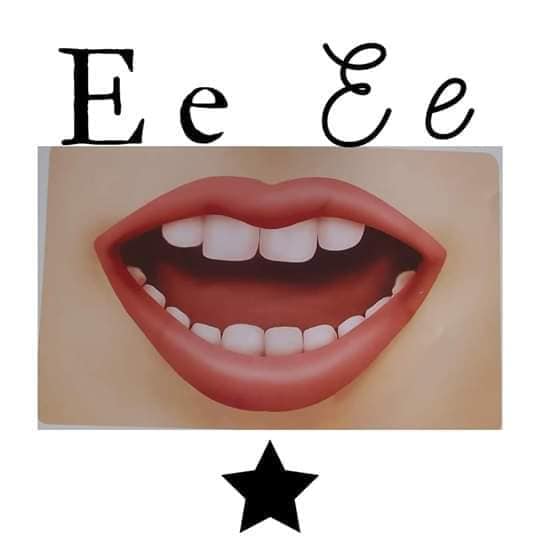 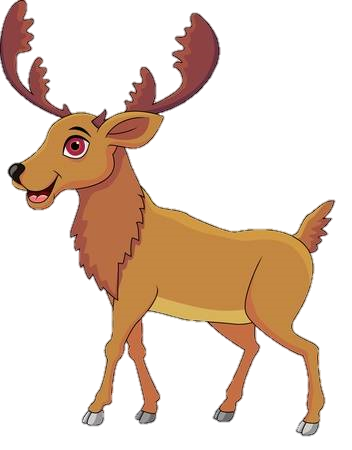 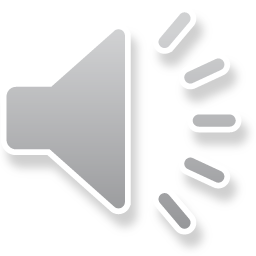 alce
Repite el nombre de la imagen prolongando la vocal e que aparece al final de la palabra
Elefante
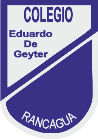 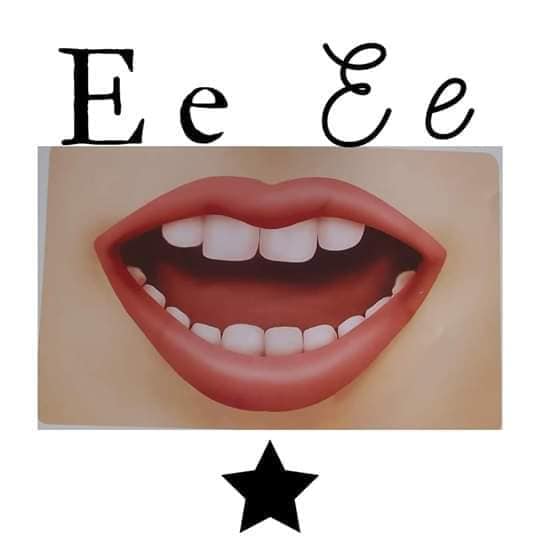 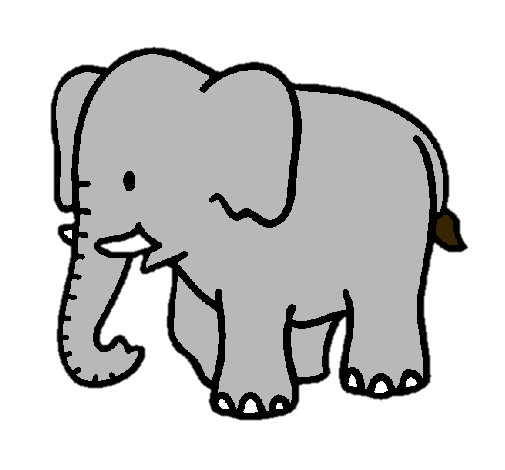 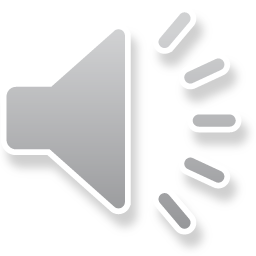 elefante
Repite el nombre de la imagen prolongando la vocal e que aparece al final de la palabra
Estuche
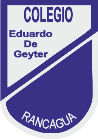 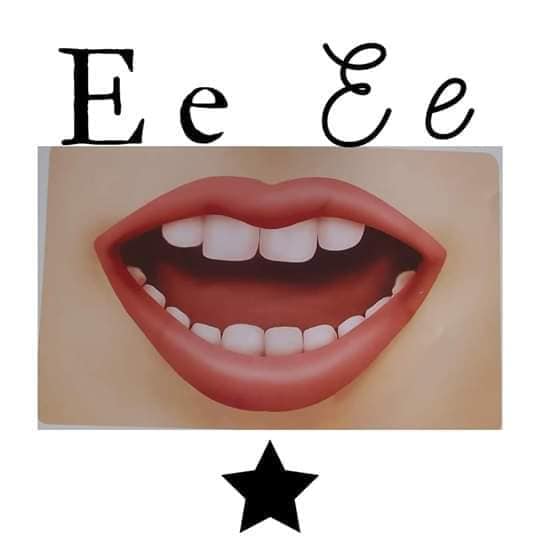 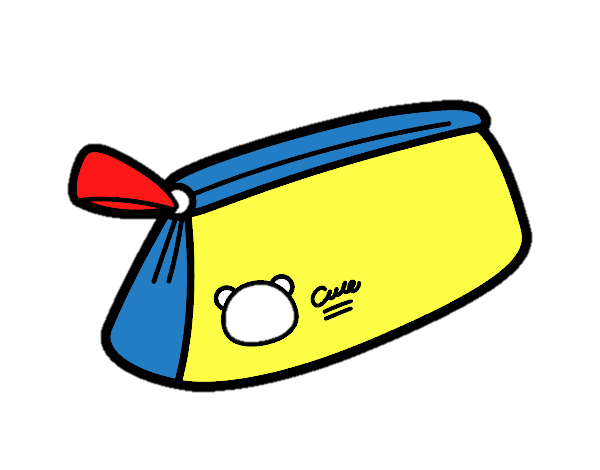 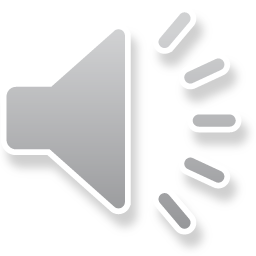 estuche
Repite el nombre de la imagen prolongando la vocal e que aparece al final de la palabra
Enchufe
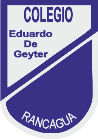 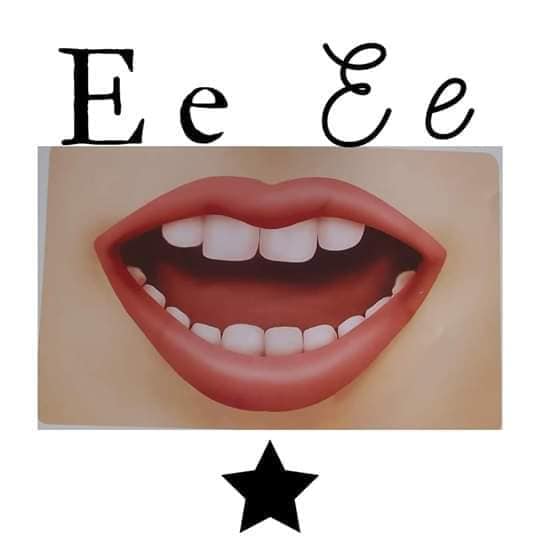 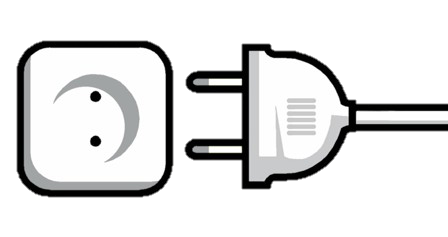 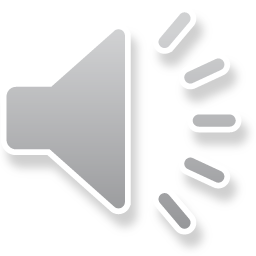 enchufe
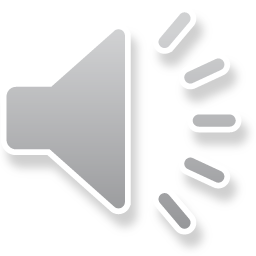 Selecciona las imágenes que finalizan con la vocal e
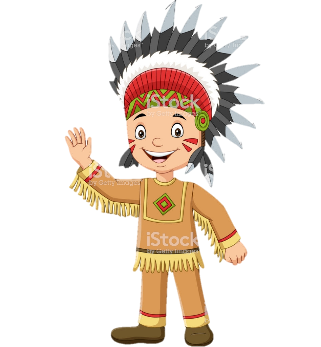 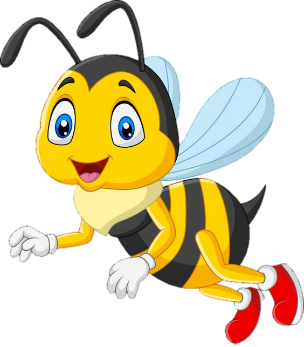 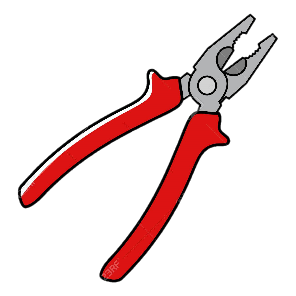 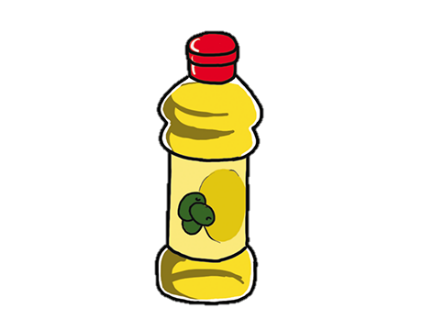 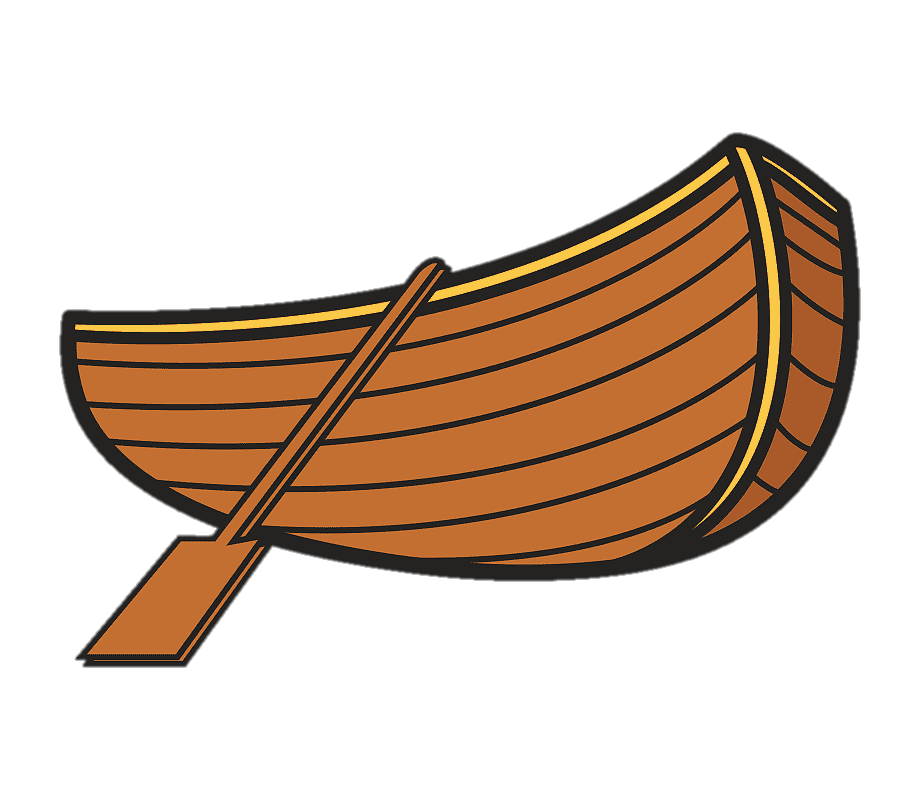 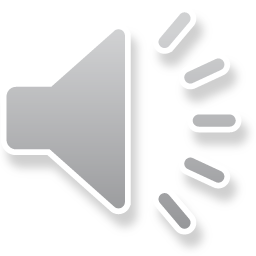 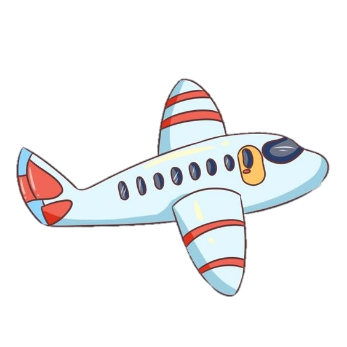 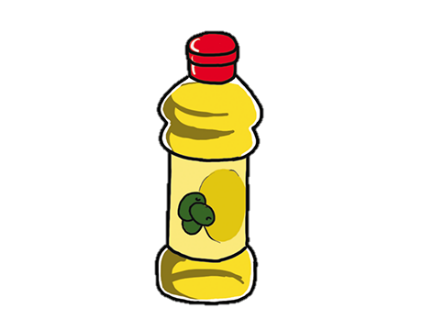 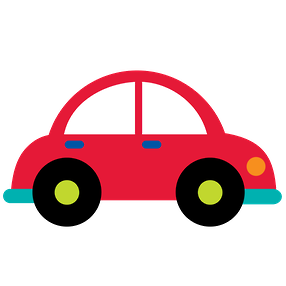 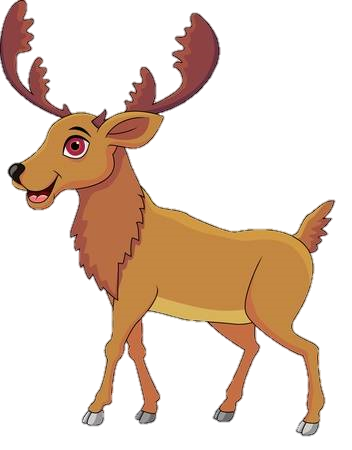 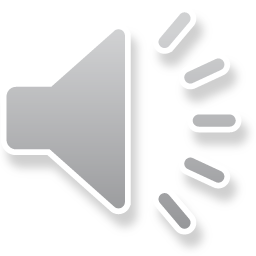 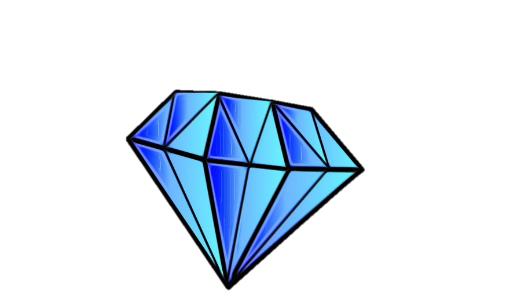 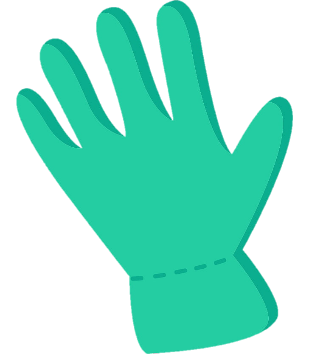 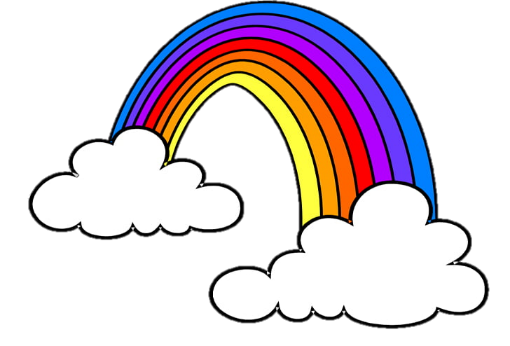 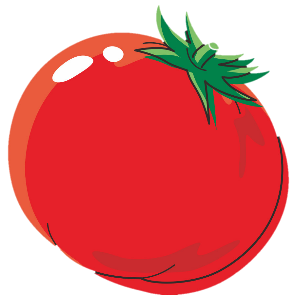 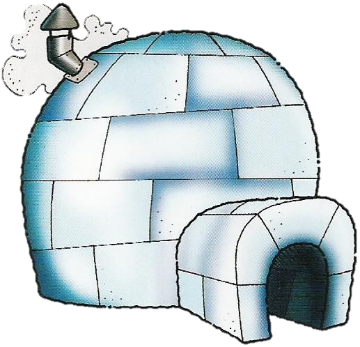 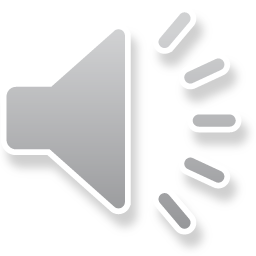 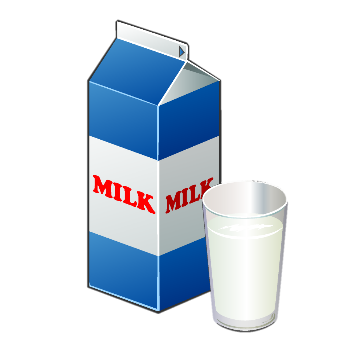 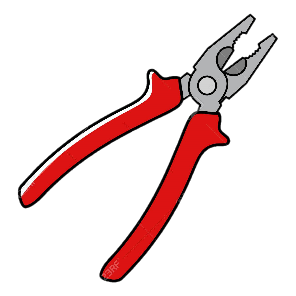 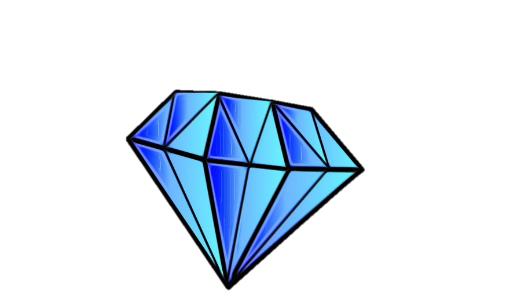 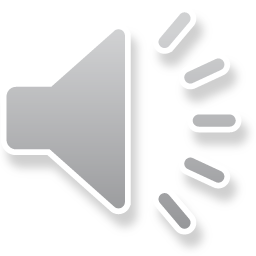 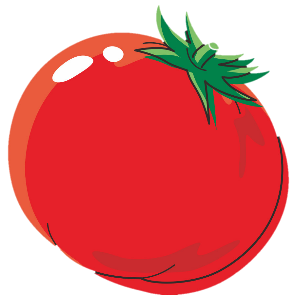 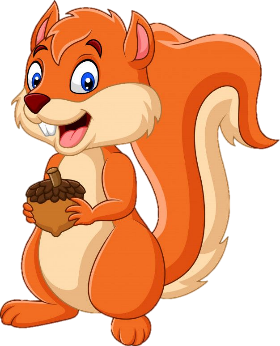 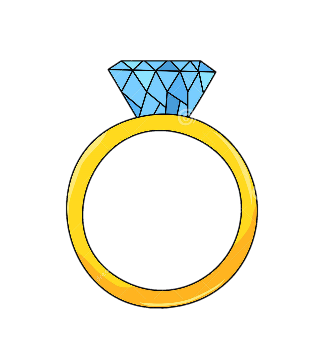 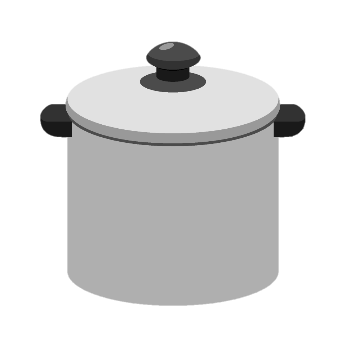 Presiona las imágenes que finalizan con la vocal “E” y completa la nube
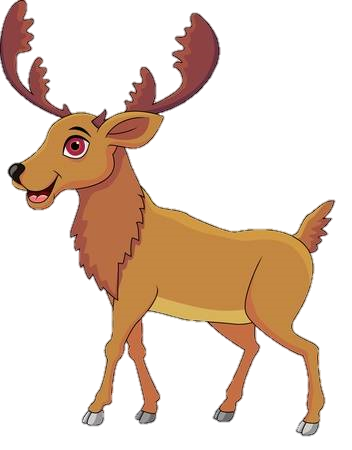 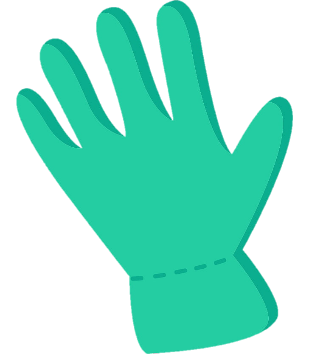 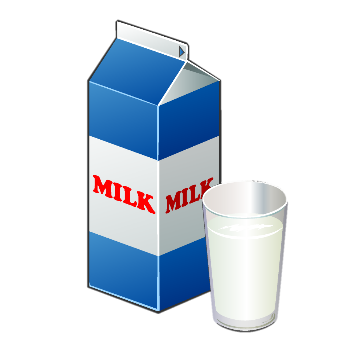 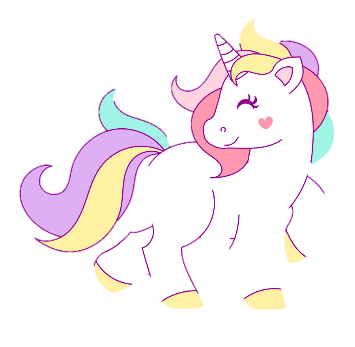 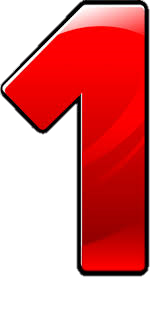 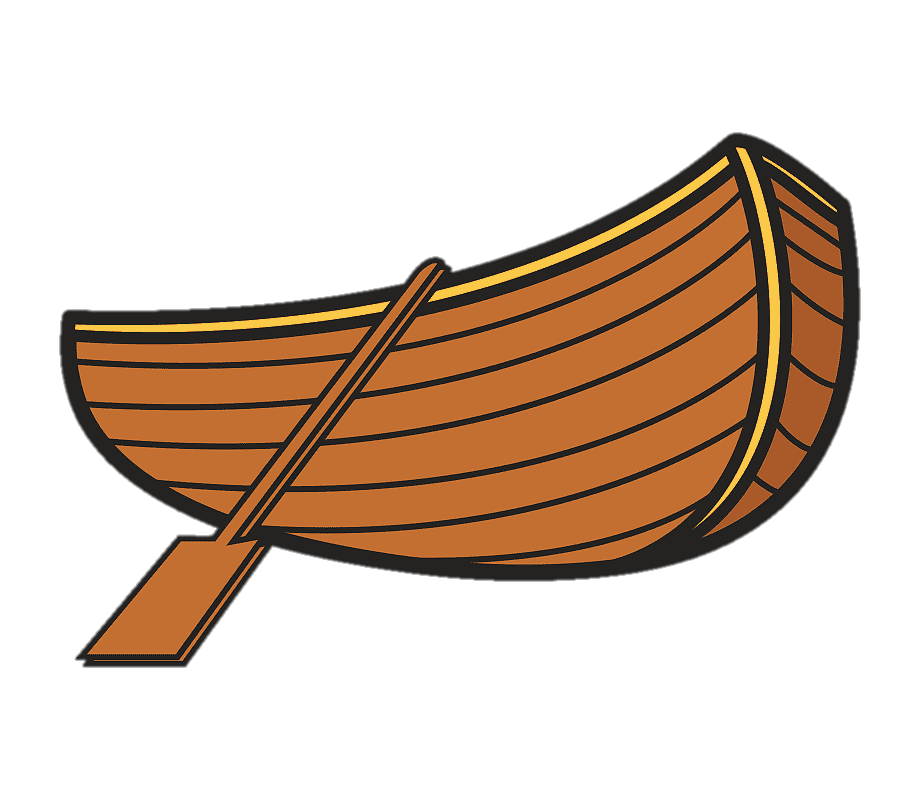 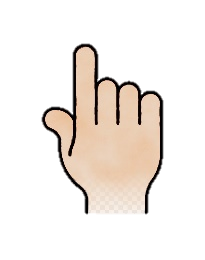 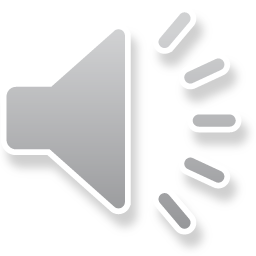 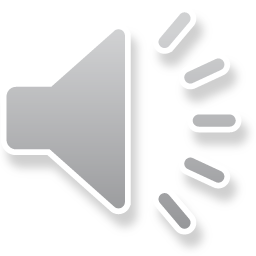 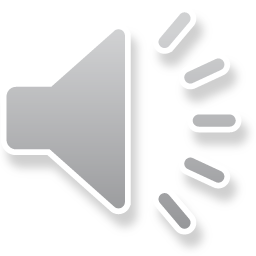 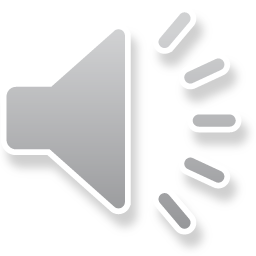 [Speaker Notes: Palabras: elefante, indio, avión, iglú, anillo, estuche, arcoíris, enano, uno, estrella, unicornio, espejo, ardilla, escalera, olla, escoba, enfermera, auto, enchufe, abeja.]
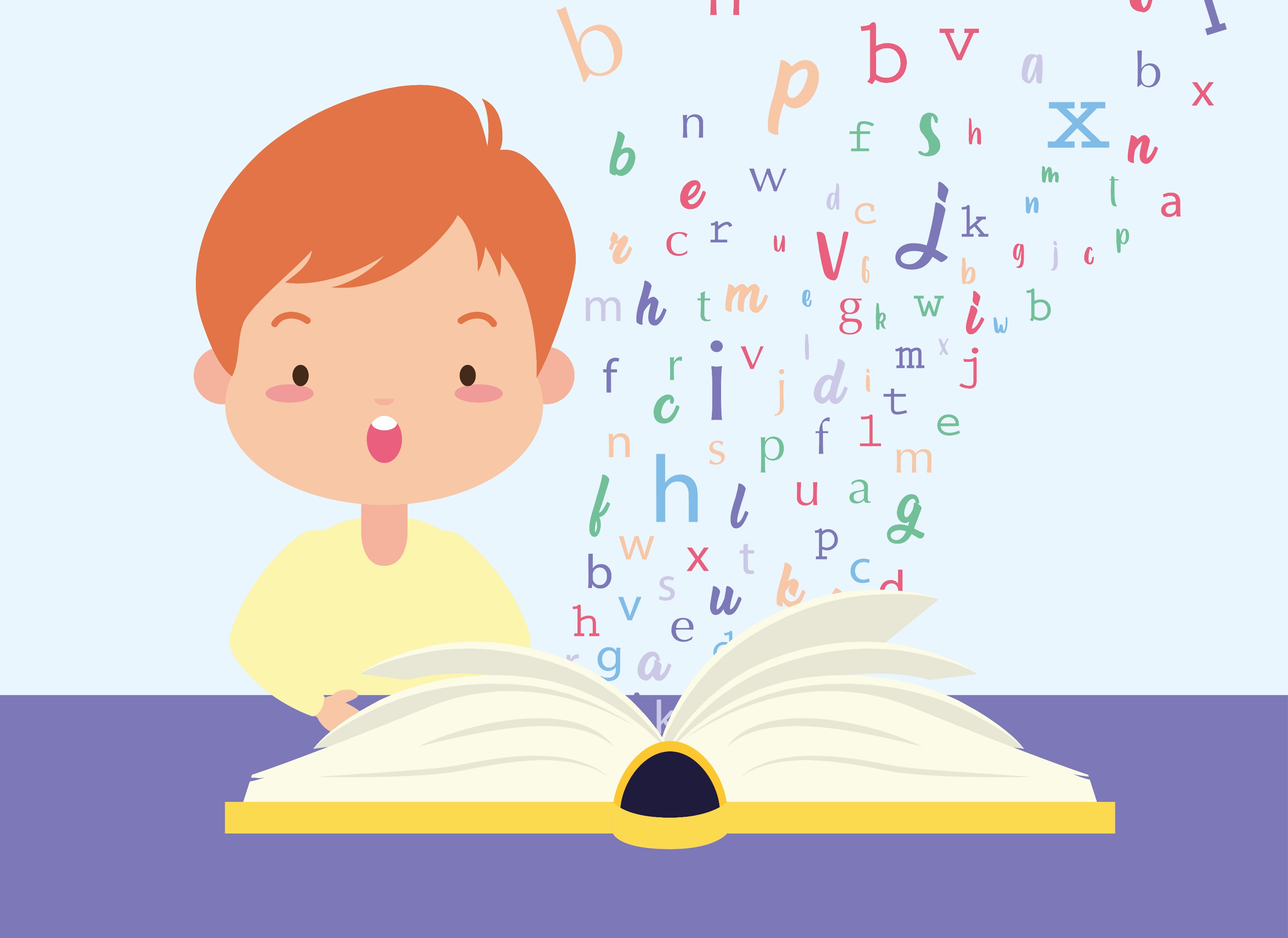 Programa de Integración Escolar 2020 – Fonoaudióloga Paula Correa F..
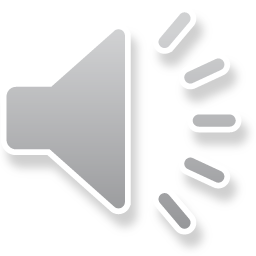 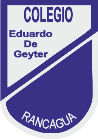 Completaste el juego
Felicidades
Programa de Integración Escolar 2020 – Fonoaudióloga Paula Correa F..
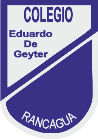 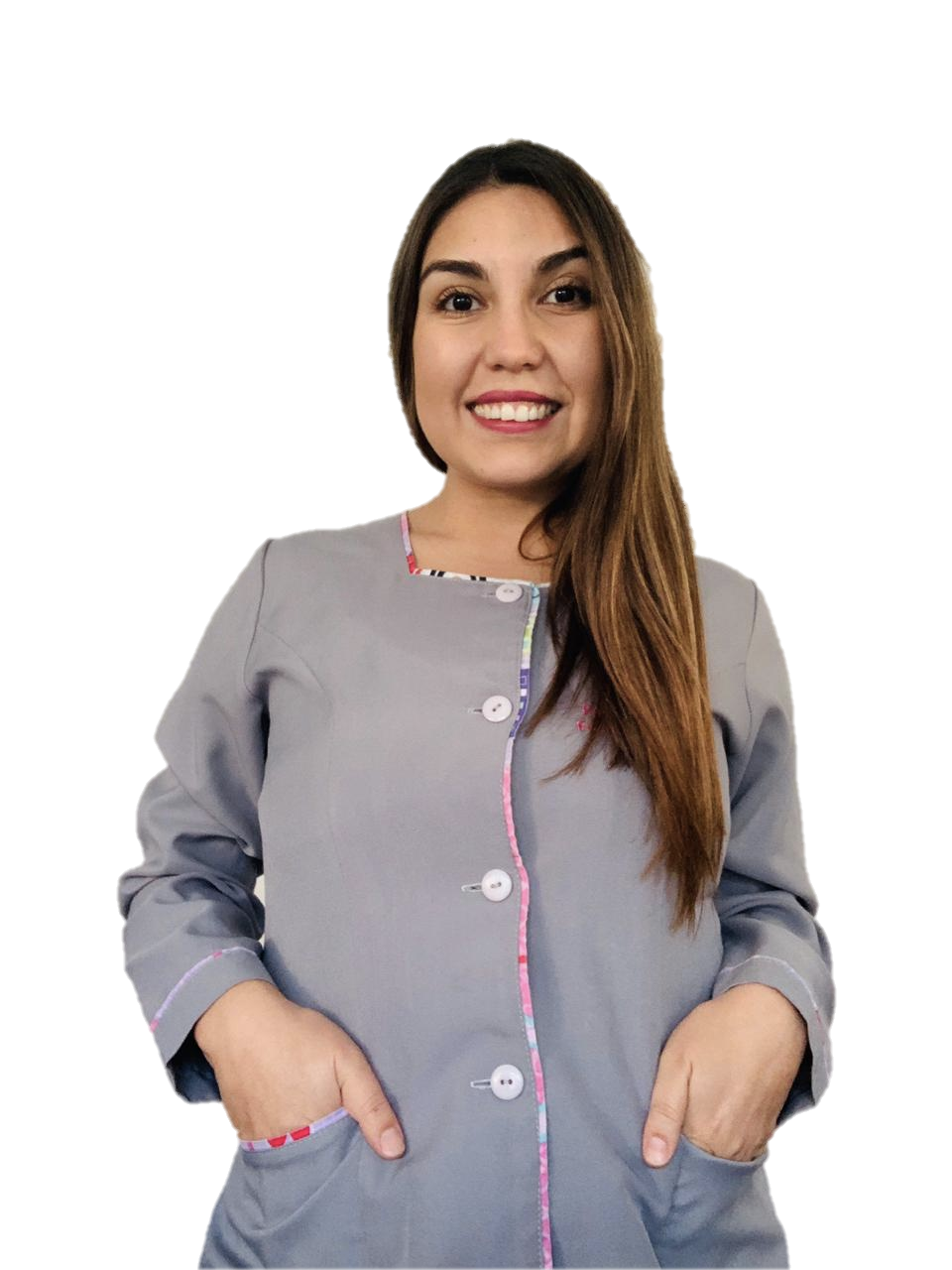 Dudas y Consultas
Paula.correa@colegio-eduardodegeyter.cl
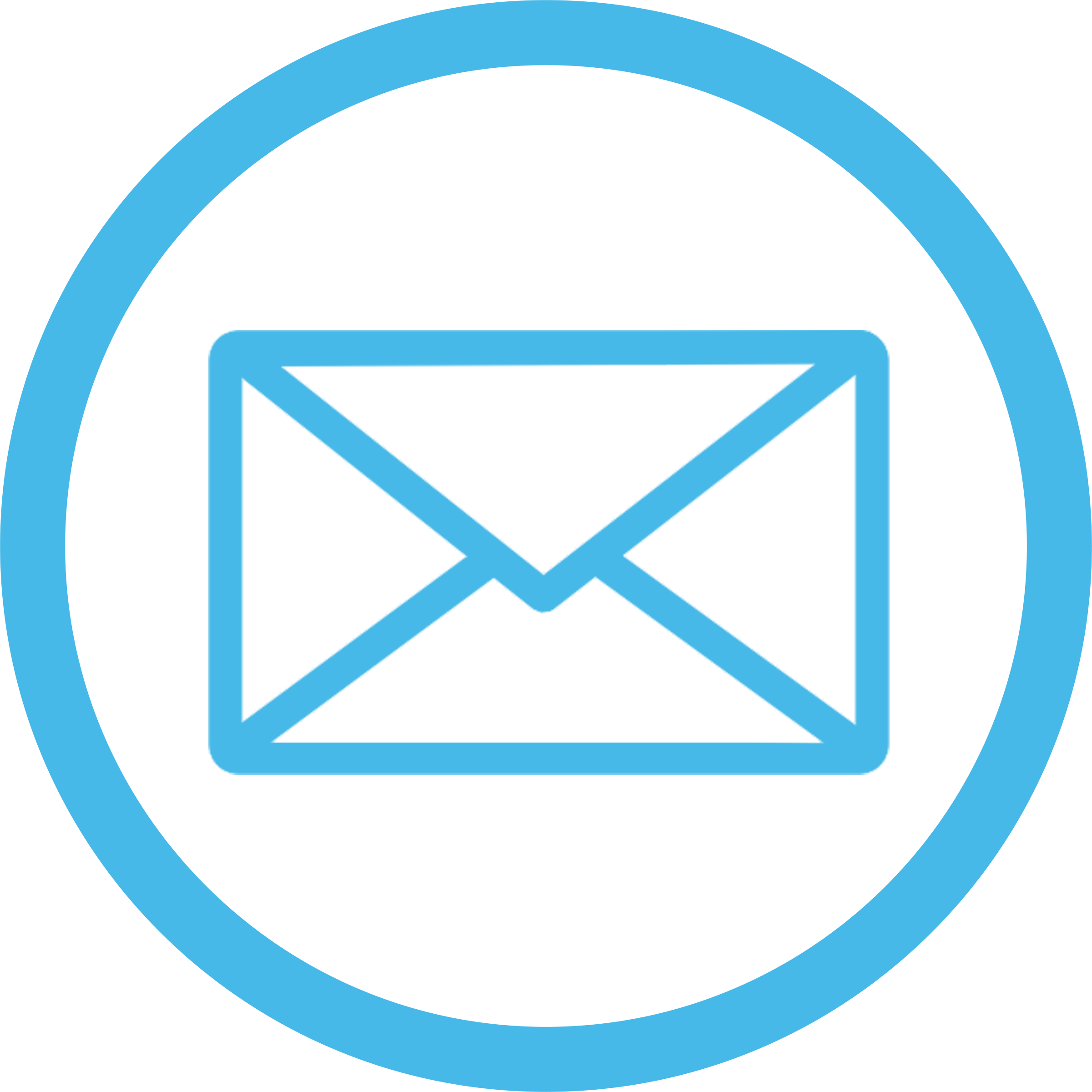